目錄
Google 針對 Google Photos 的政策調整
1
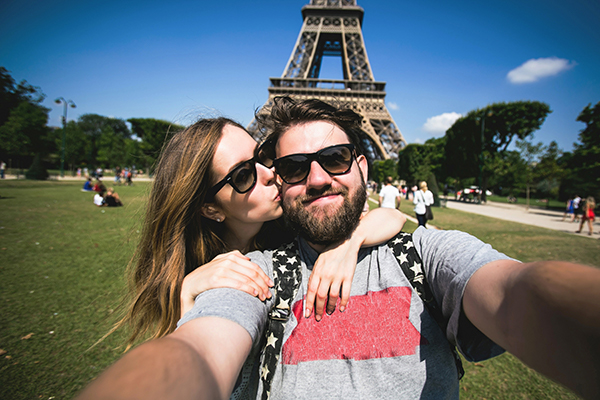 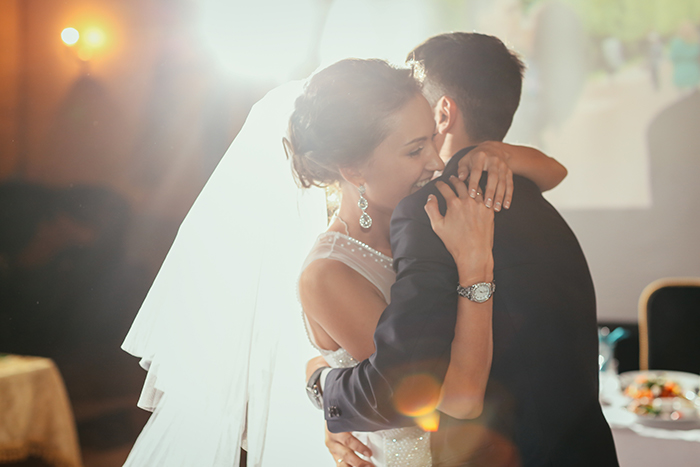 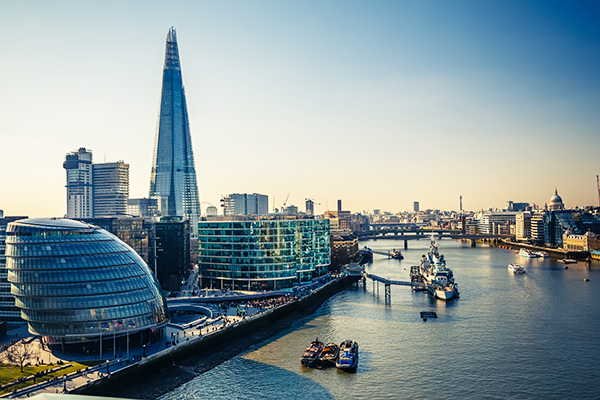 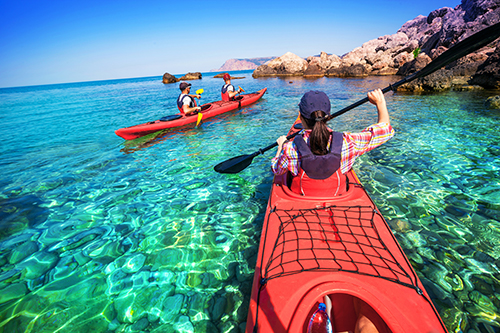 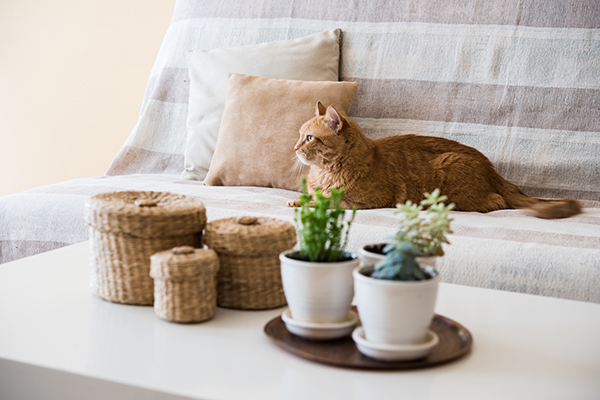 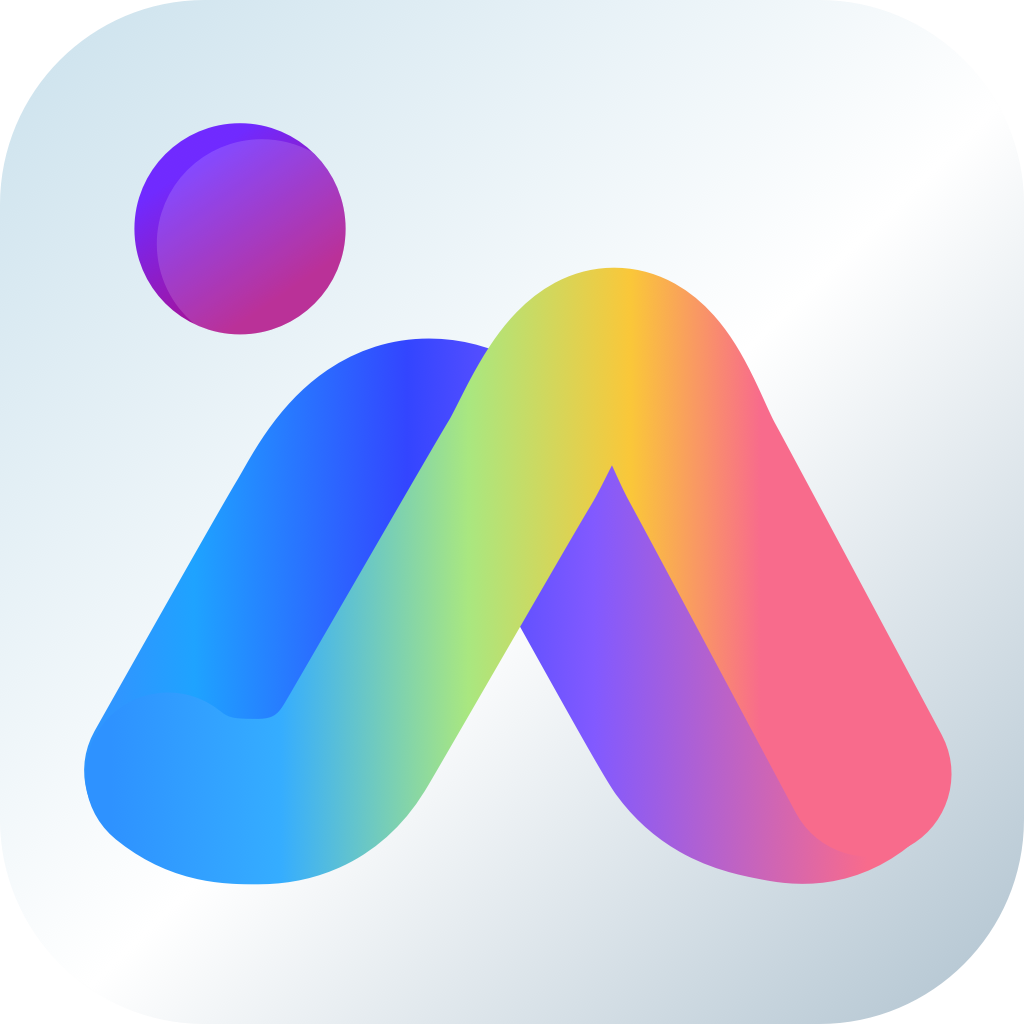 2
QuMagie 基本介紹
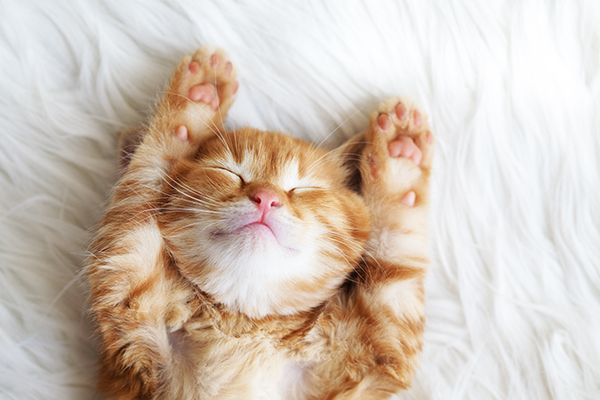 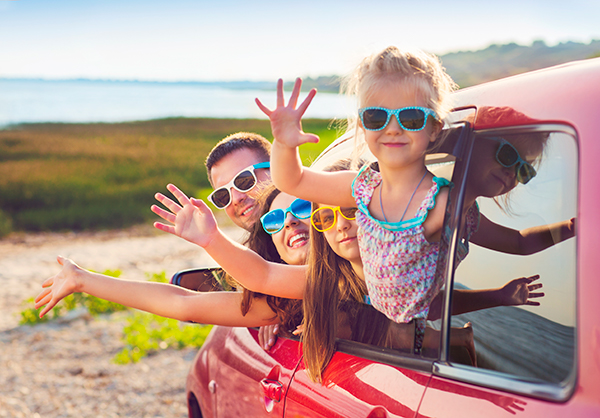 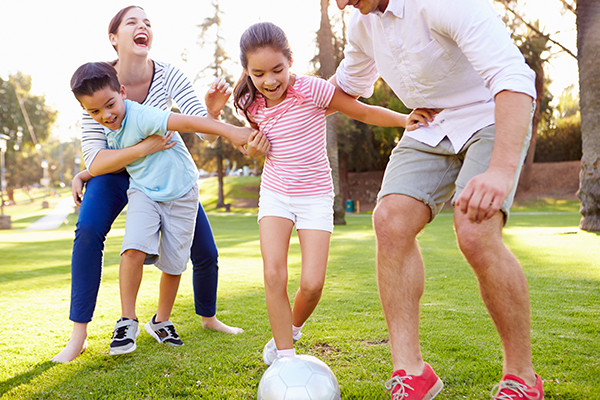 3
QuMagie 用戶故事
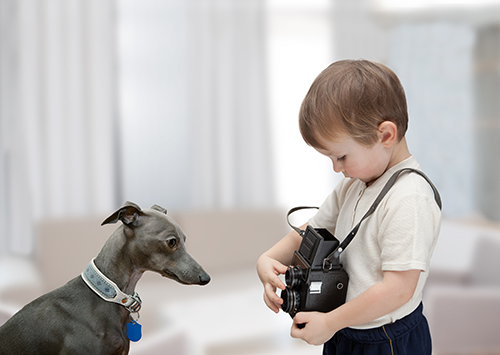 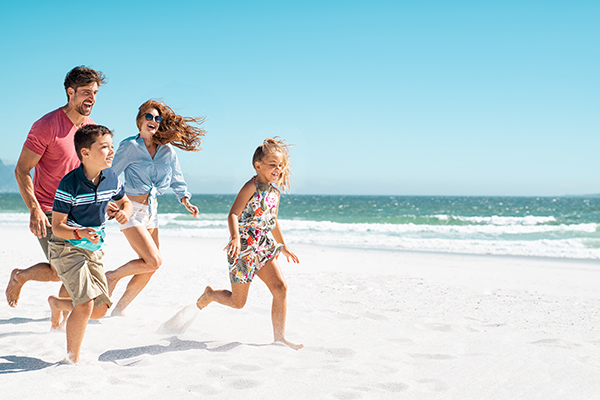 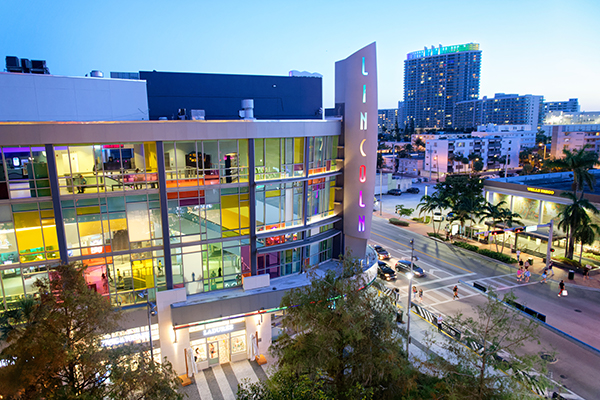 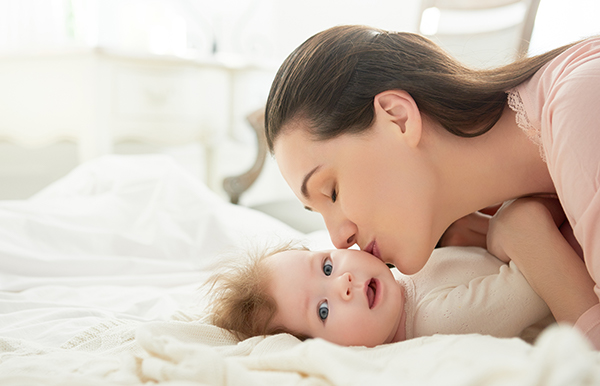 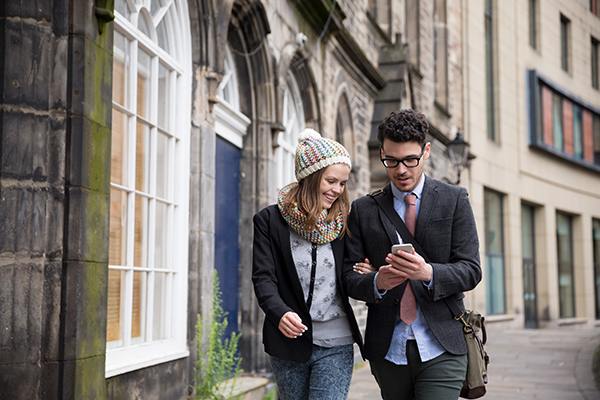 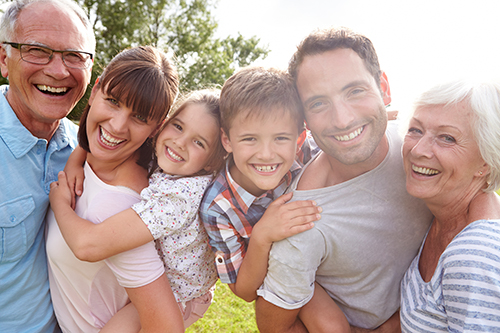 4
QuMagie 新功能介紹
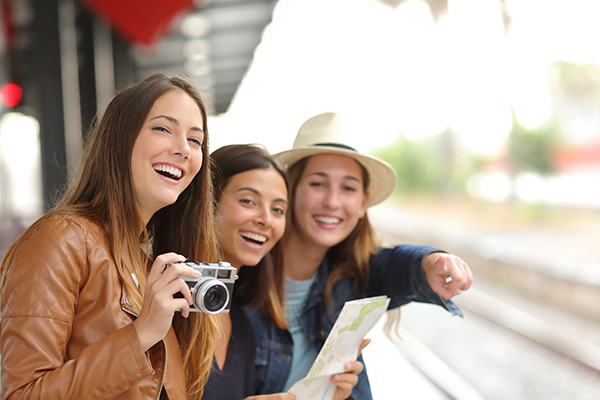 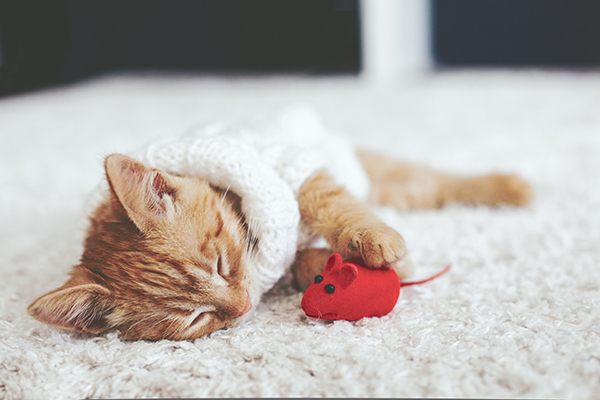 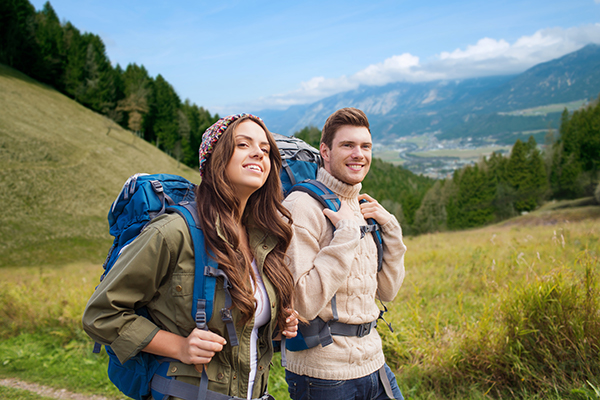 5
實際操作演示
Google 針對 Google
相簿的政策調整
Google 針對 Google 相簿的政策調整
政策調整的內容以及影響
Google相簿即將於2021年6月1日起，正式取消無限制容量照片影片備份服務(以往只要照片不超過1,600萬畫素、影片最大為1080p，即可不限容量免費儲存)，取而代之的是Gmail、Google雲端硬碟、Google相簿三者共享15GB的容量。如欲享有更大的容量，則須付月費或年費購買。
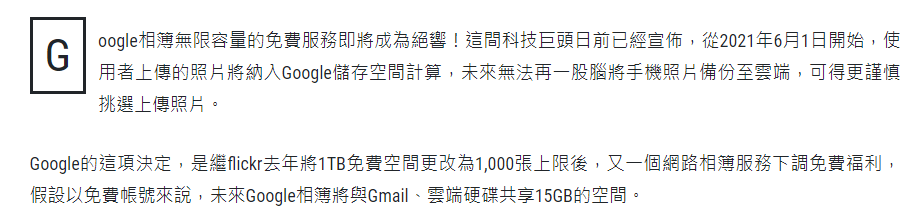 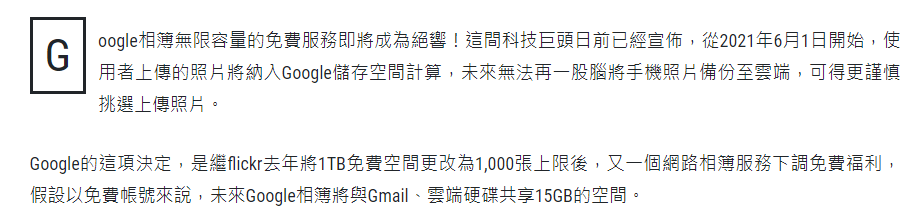 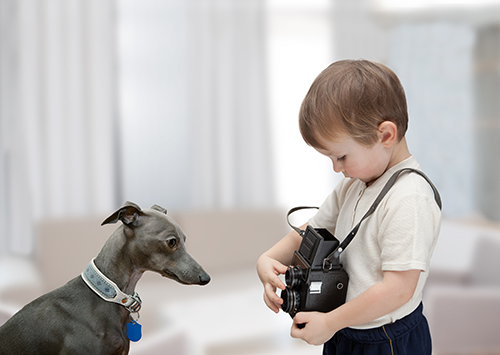 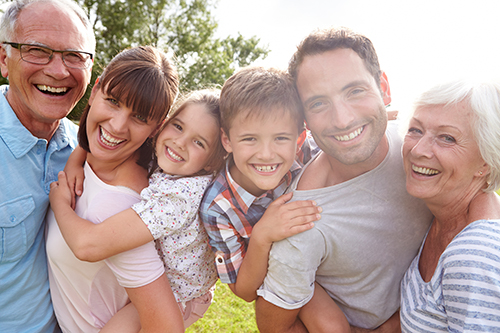 https://www.bnext.com.tw/article/60114/google-photo-end-unlimited-storage
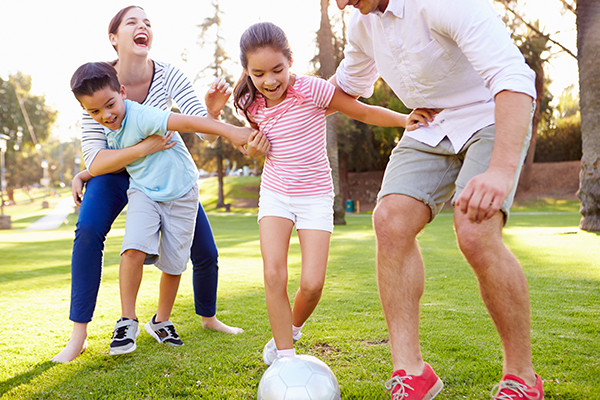 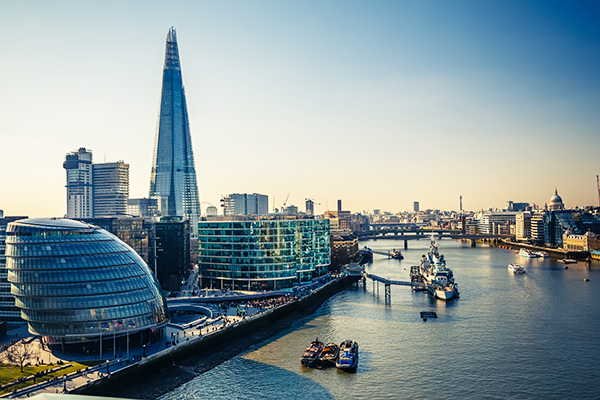 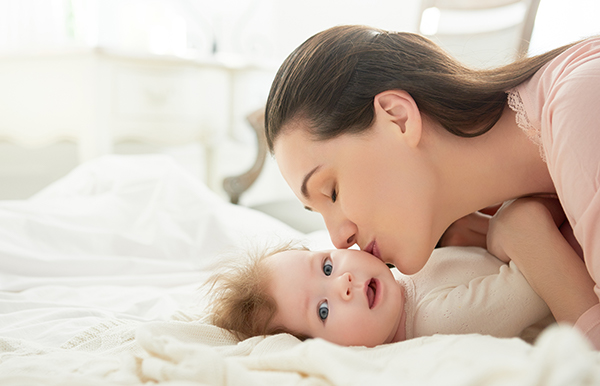 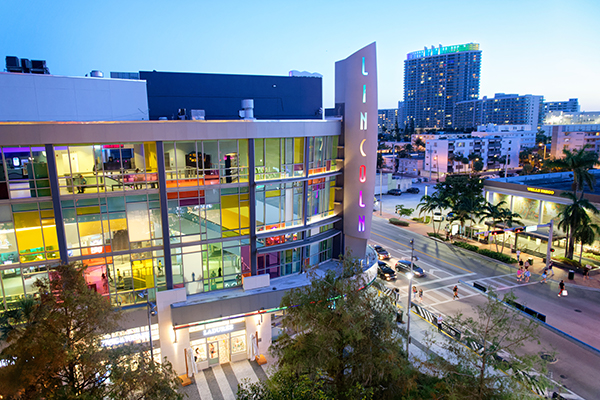 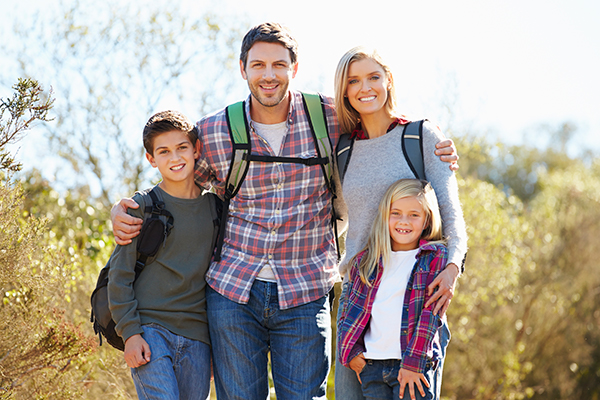 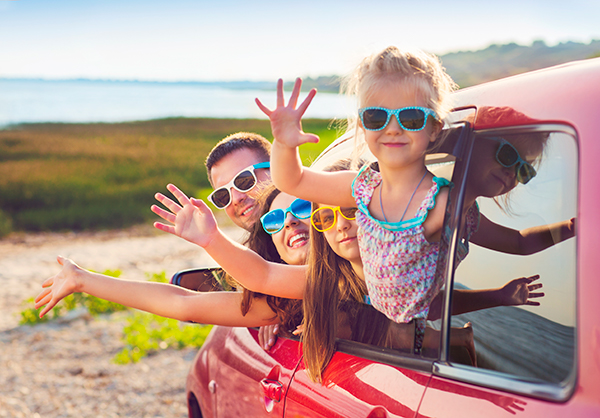 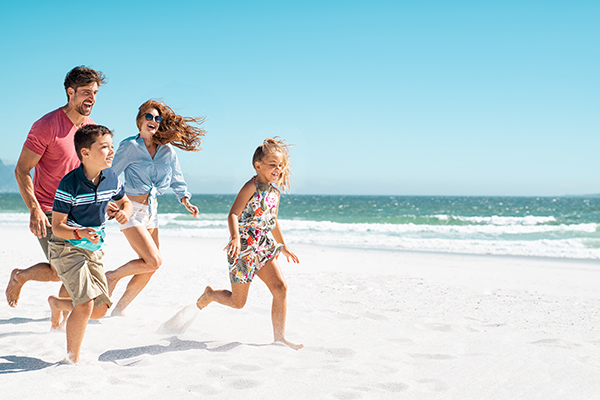 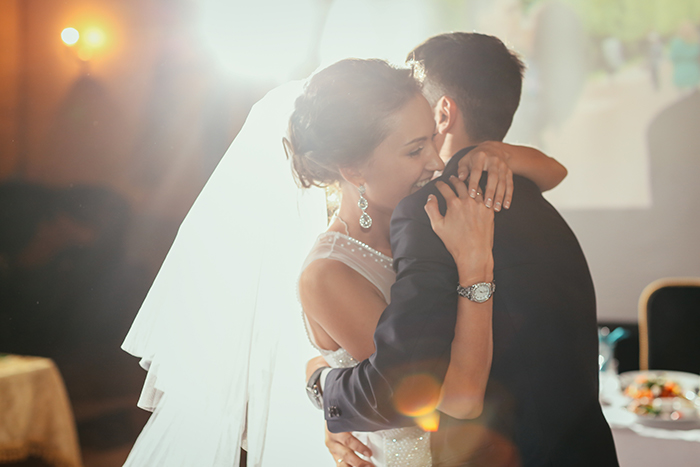 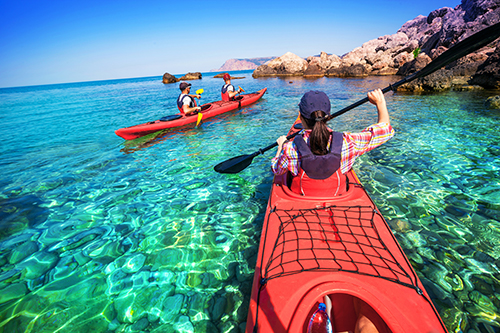 Google 針對 Google 相簿的政策調整
使用者會遇到哪些難處
支付月費或年費的成本高
無法像以往一樣不注意自己的使用容量與剩餘容量
搬移照片至其他平台的需求
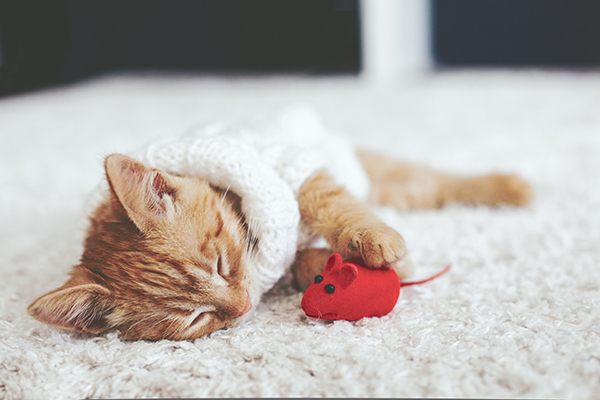 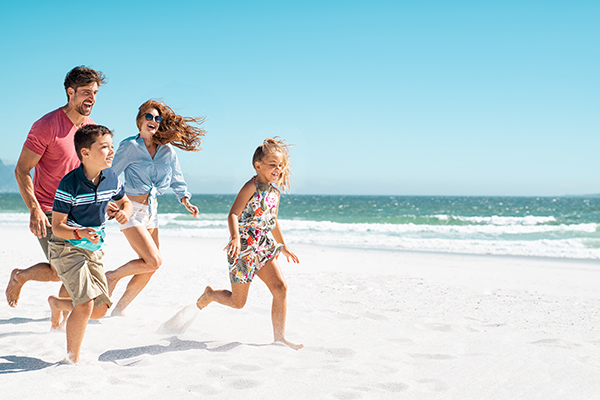 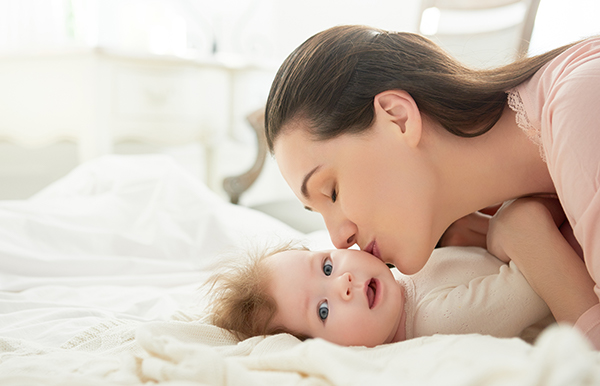 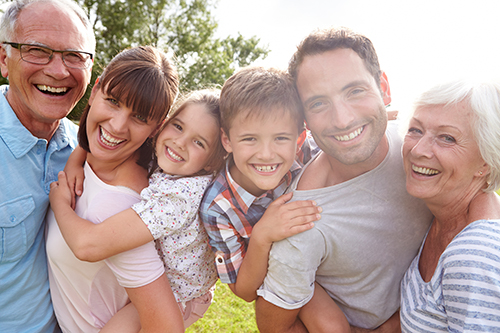 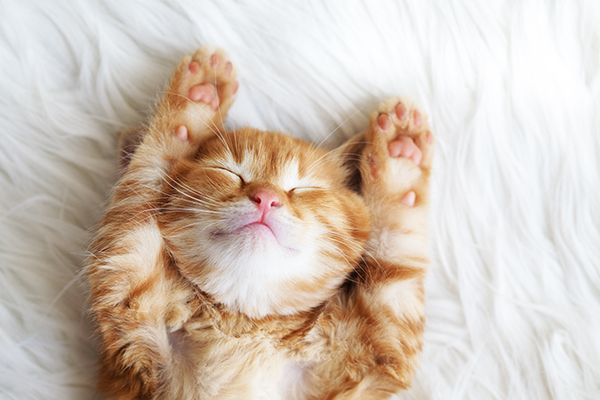 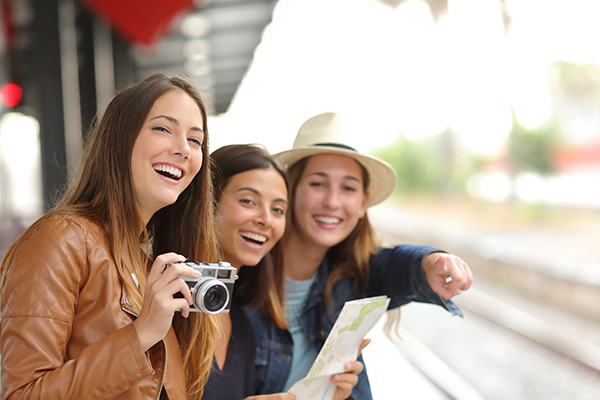 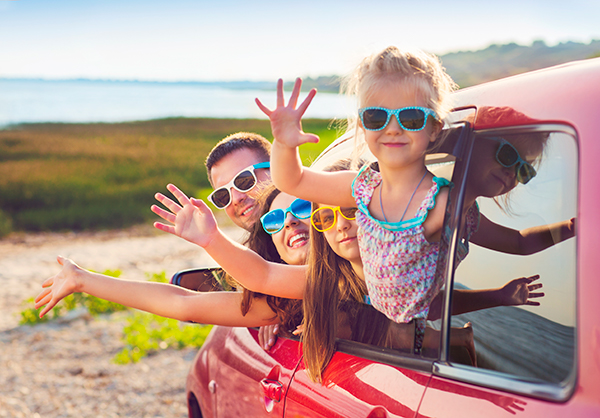 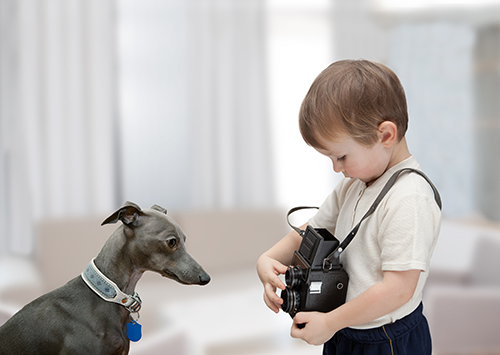 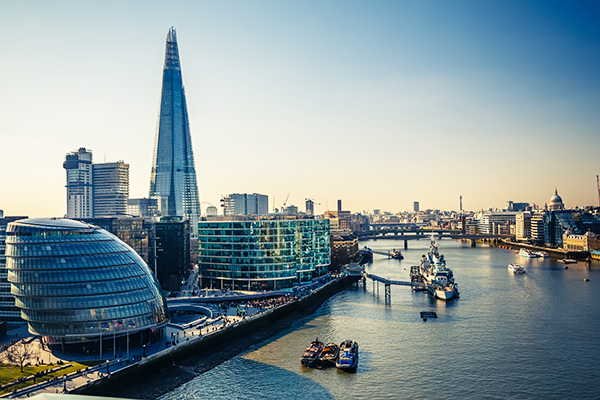 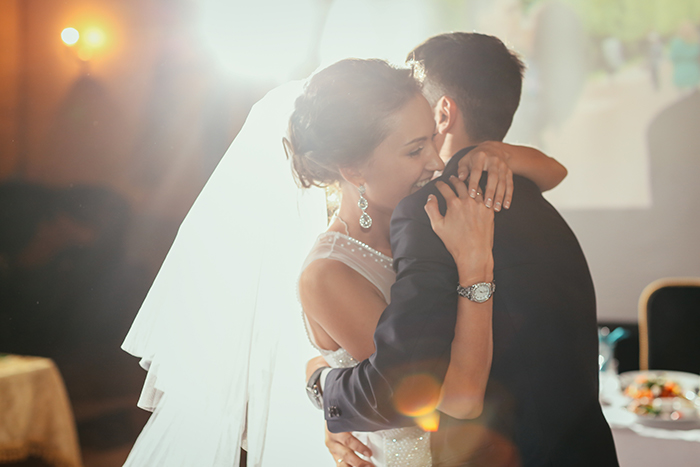 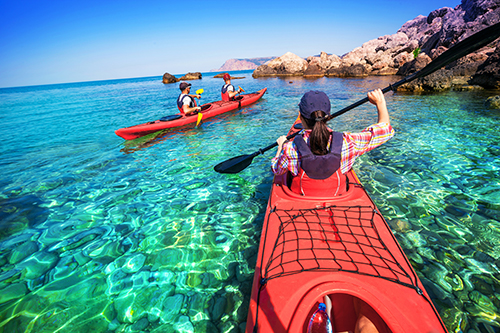 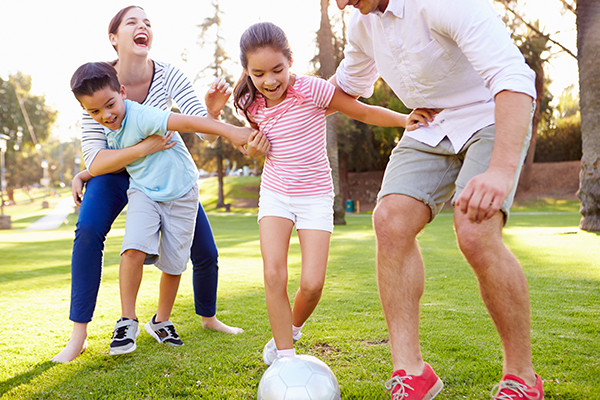 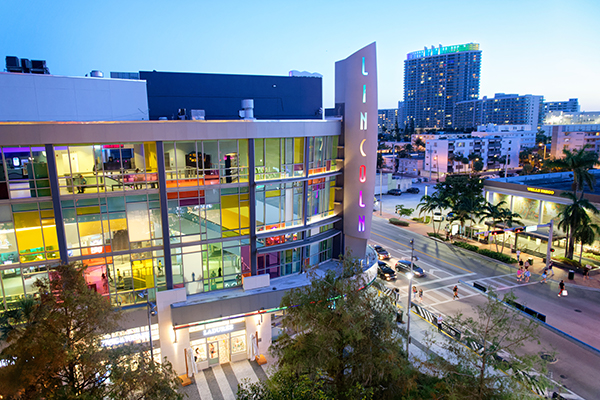 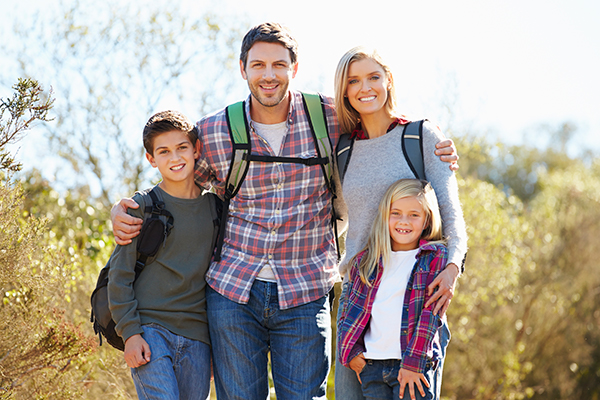 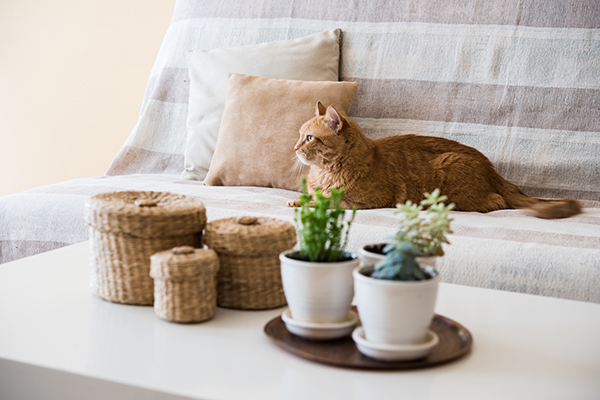 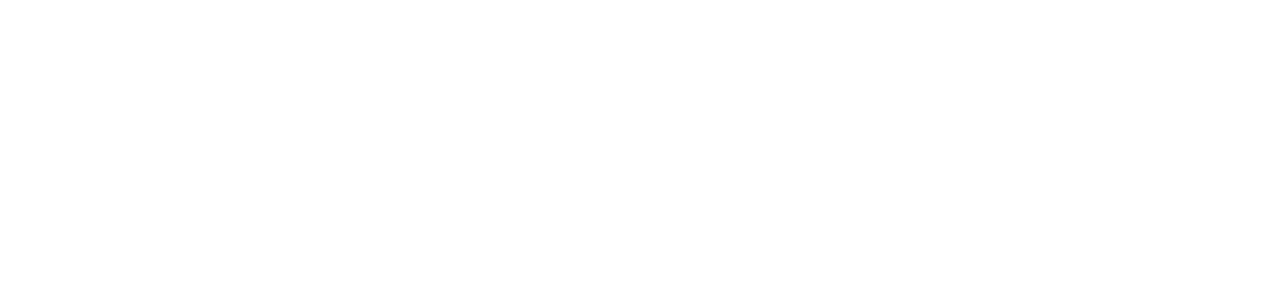 基本介紹
QuMagie 基本介紹
QuMagie 是什麼?
QuMaige為QNAP NAS系統中專職照片管理的軟體，不僅擁有AI智能，同時能搭配NAS彈性擴充儲存空間，讓管理照片更加聰明
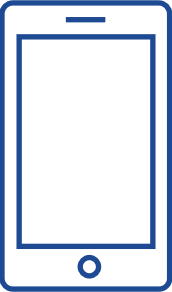 QNAP NAS 系統
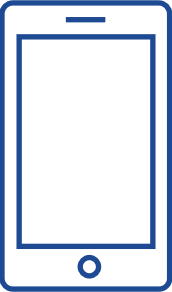 手持裝置
瀏覽、管理照片
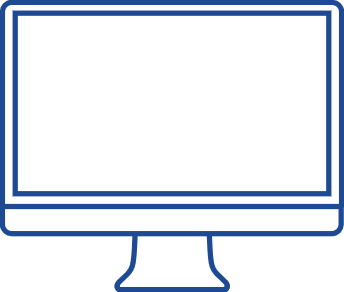 手持裝置
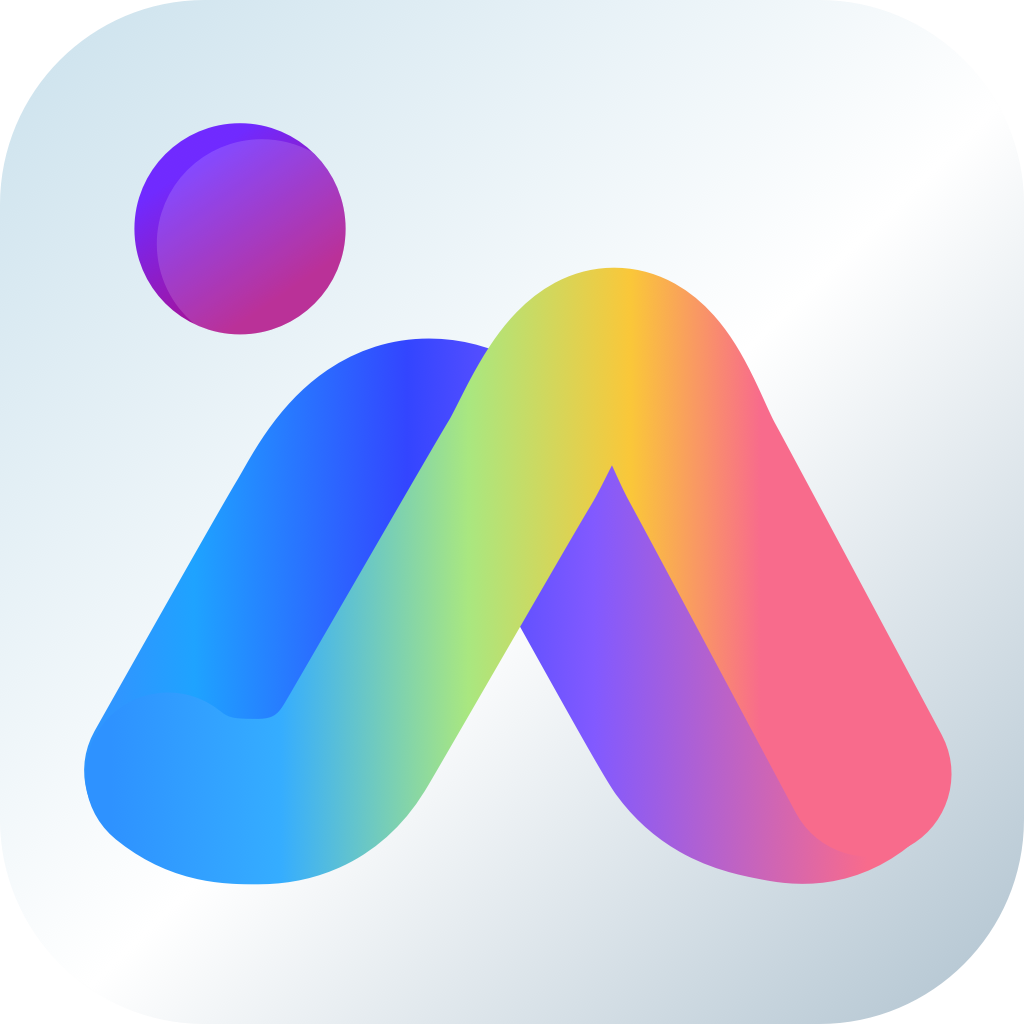 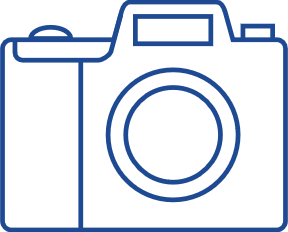 個人電腦
上傳、備份照片
QuMagie
照片管理軟體
手持裝置
手持裝置
相機
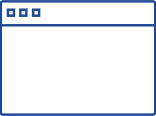 分享照片
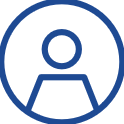 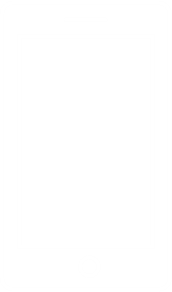 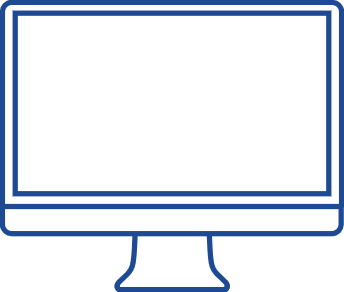 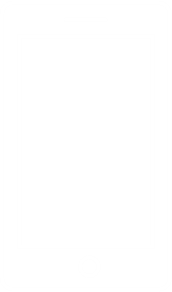 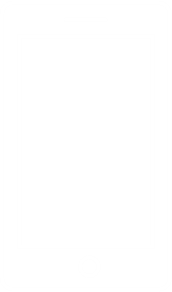 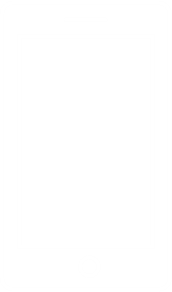 社群平台
QuMagie Core
手持裝置
手持裝置
個人電腦
智能引擎驅動
[Speaker Notes: CHT: AI 智能相簿讓您聰明管理照片，搭配 NAS 彈性擴充儲存空間，隨拍即存不設限
ENG: The AI-powered photo management solution with flexible storage space]
QuMagie 基本介紹
QuMagie Core 是什麼？
QuMagie 的智能 AI 大腦
擁有人臉辨識與物件辨識功能
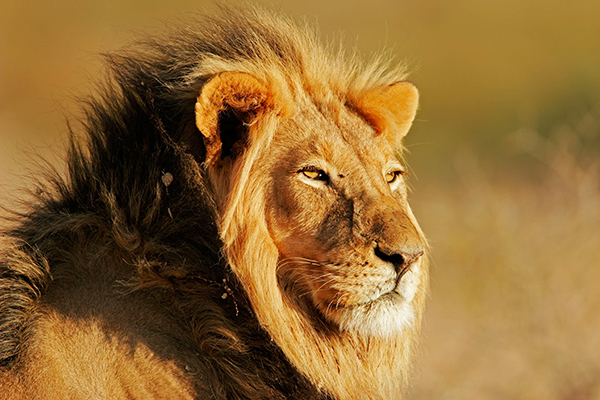 獅子
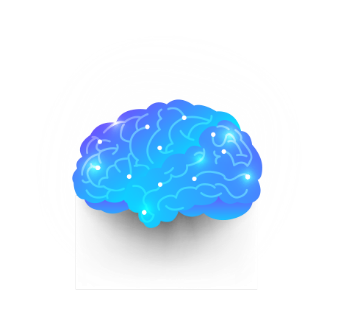 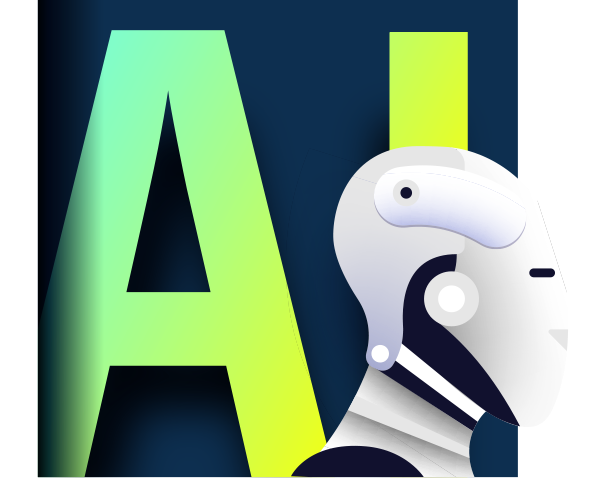 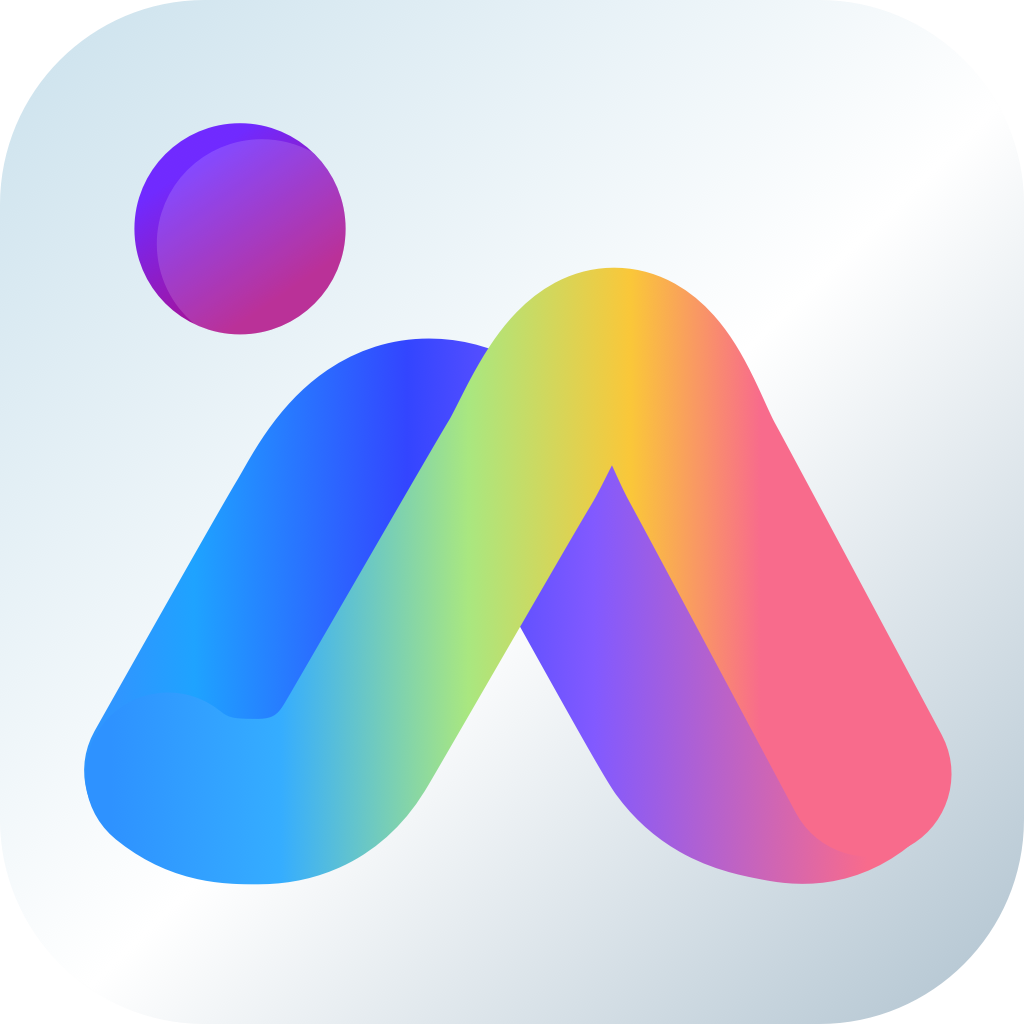 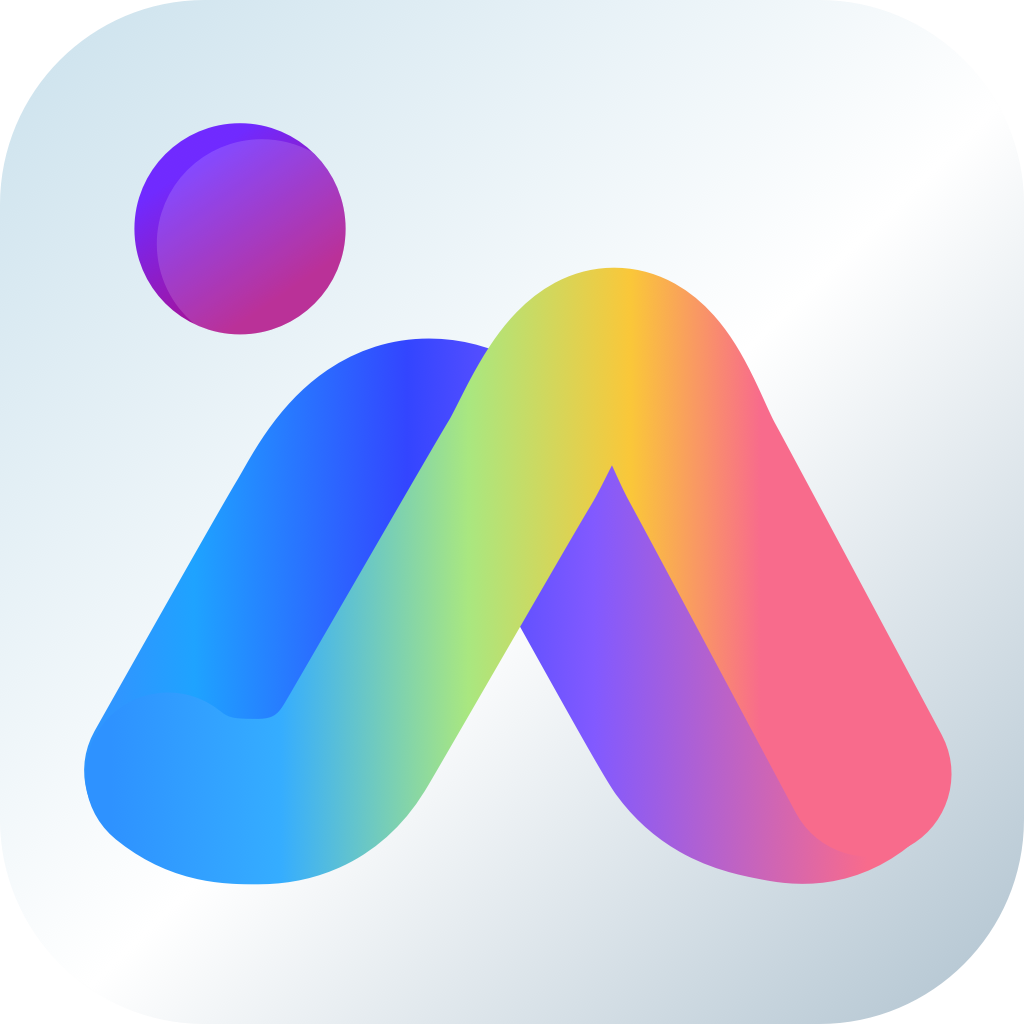 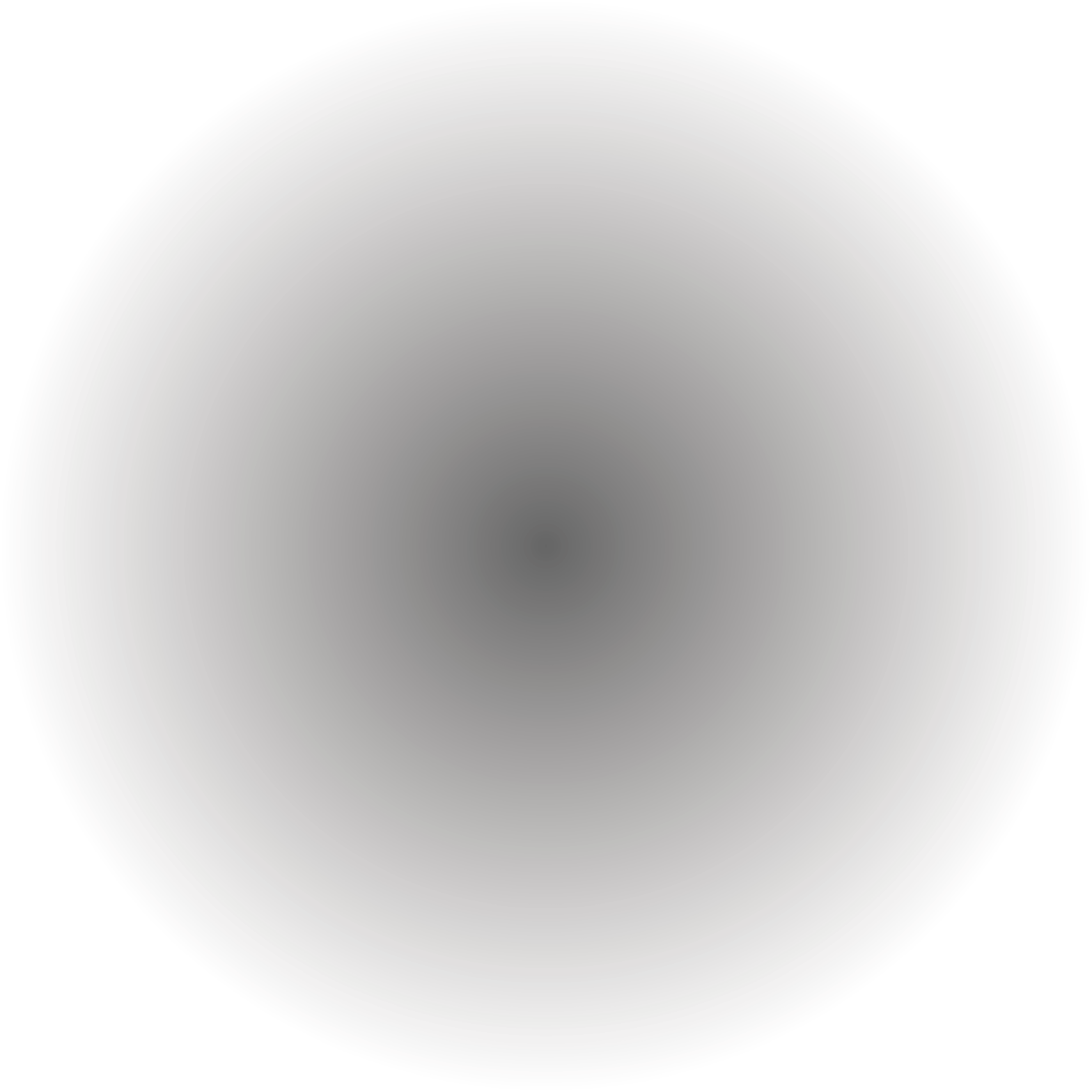 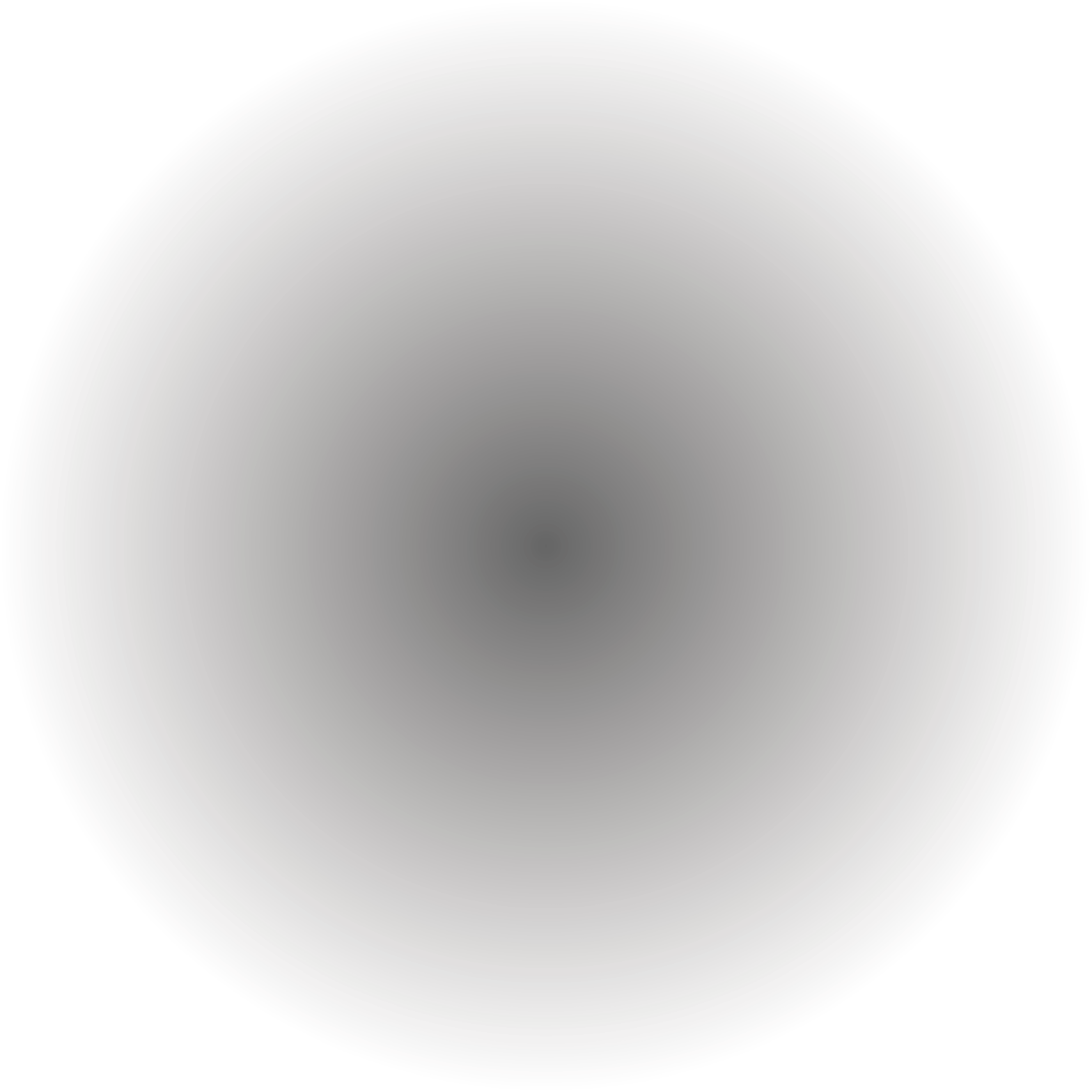 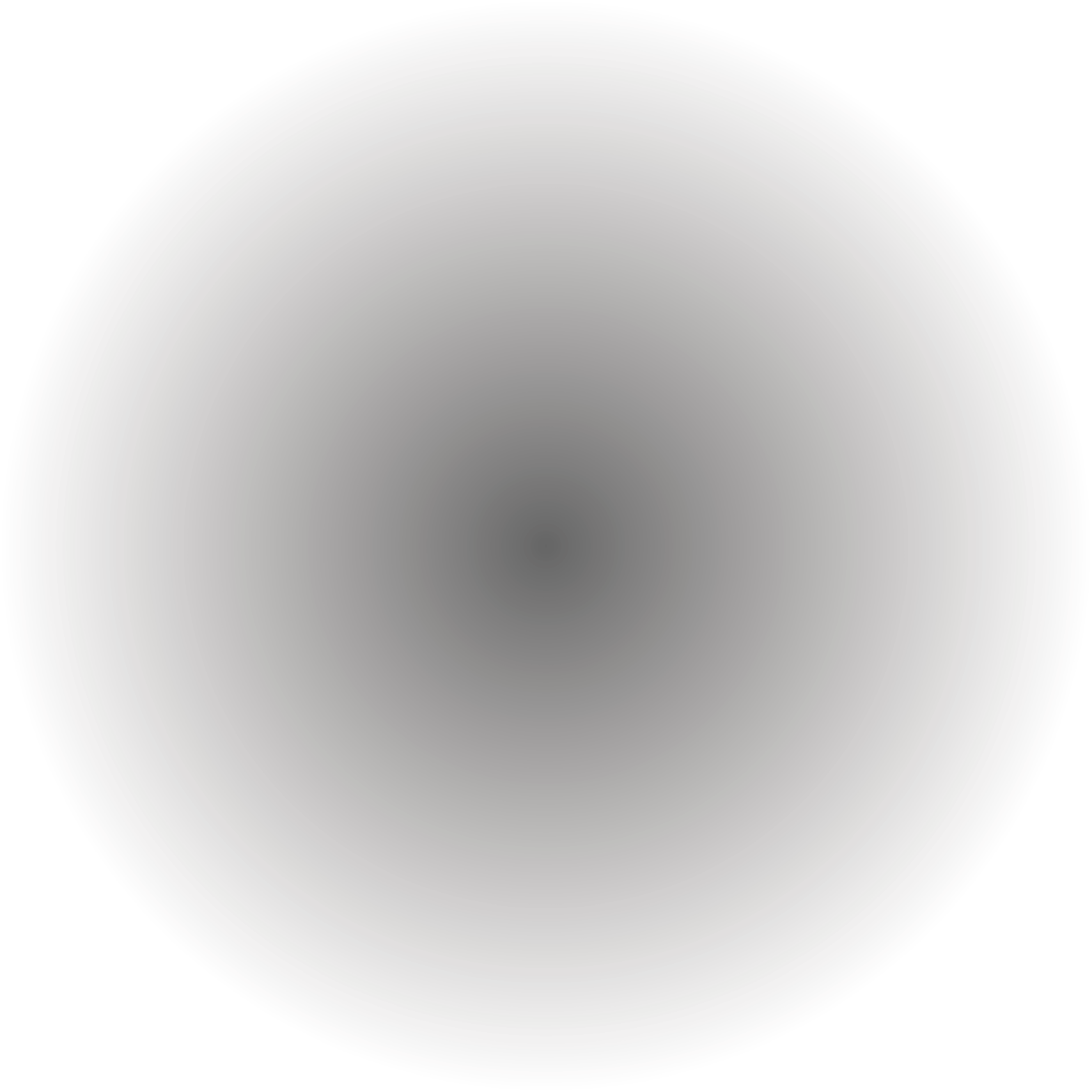 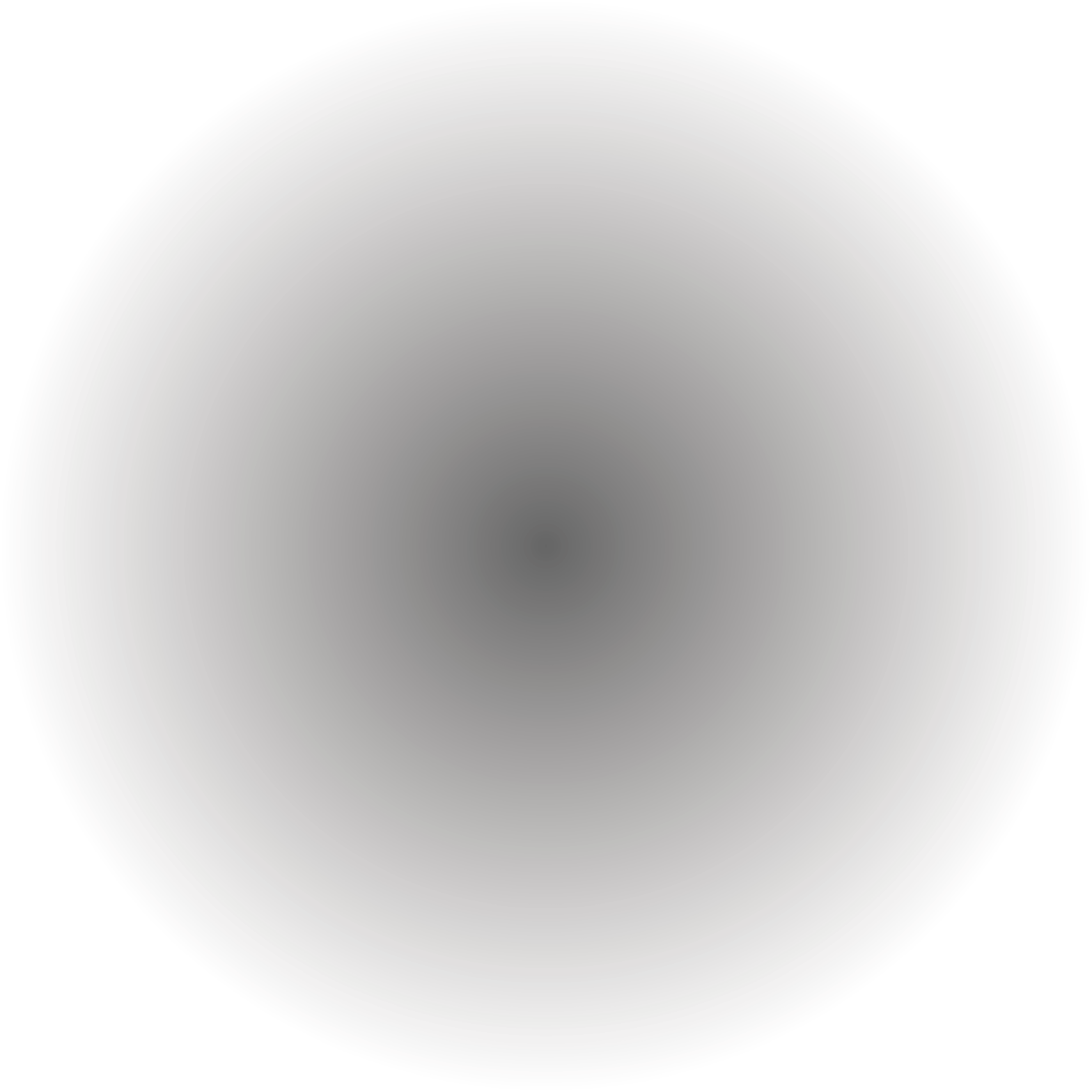 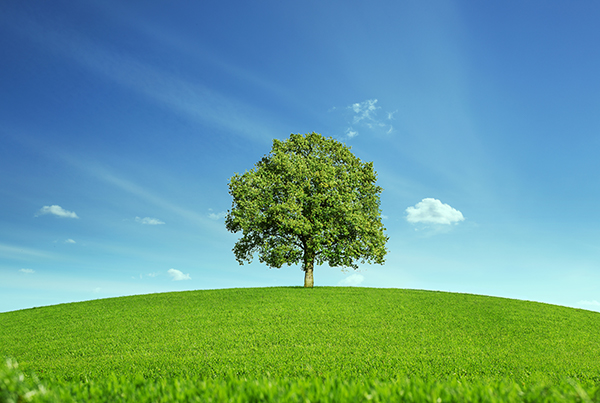 樹木
智慧相簿生成
人臉辨識與物件辨識
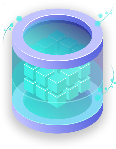 人物
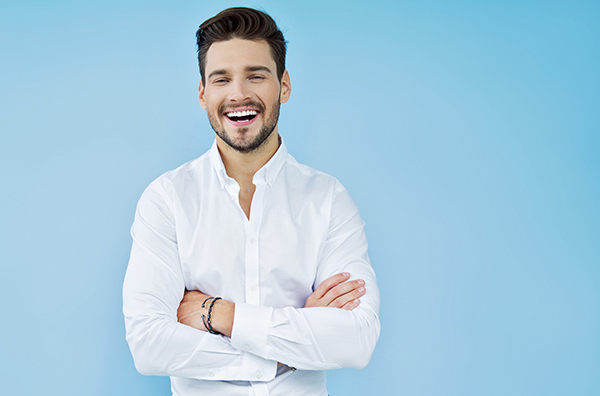 QuMagie
QuMagie Core
[Speaker Notes: CHT: AI 智能相簿讓您聰明管理照片，搭配 NAS 彈性擴充儲存空間，隨拍即存不設限
ENG: The AI-powered photo management solution with flexible storage space]
QuMagie 基本介紹
QuMagie 如何解決您的困擾?
QuMagie 不僅擁有與 Google 相簿相同的照片管理功能...
隨時隨地透過個人電腦或手持裝置瀏覽、上傳、下載、分享照片
智能AI自動分辨以及分類人像與物件
照片搜索與管理
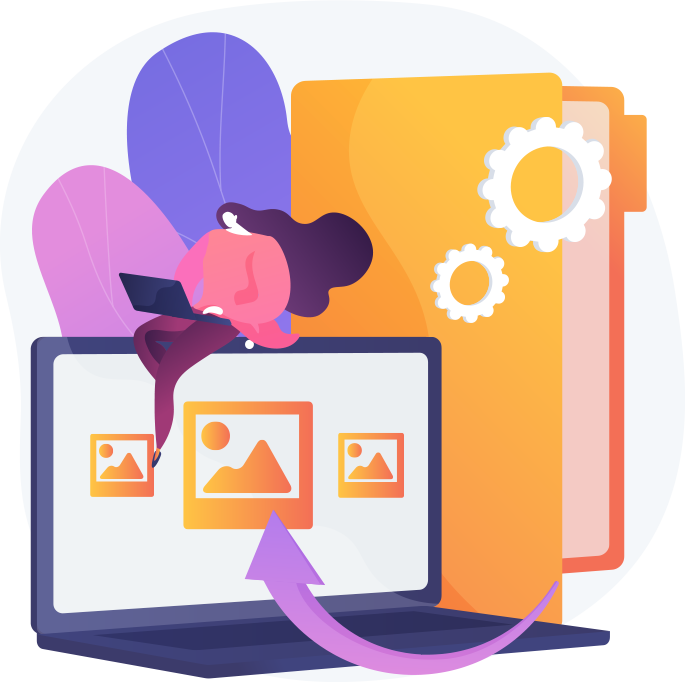 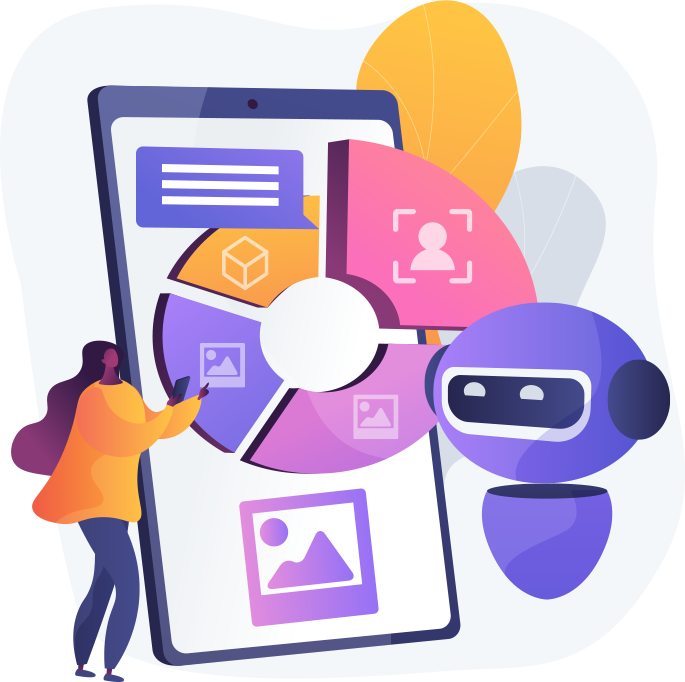 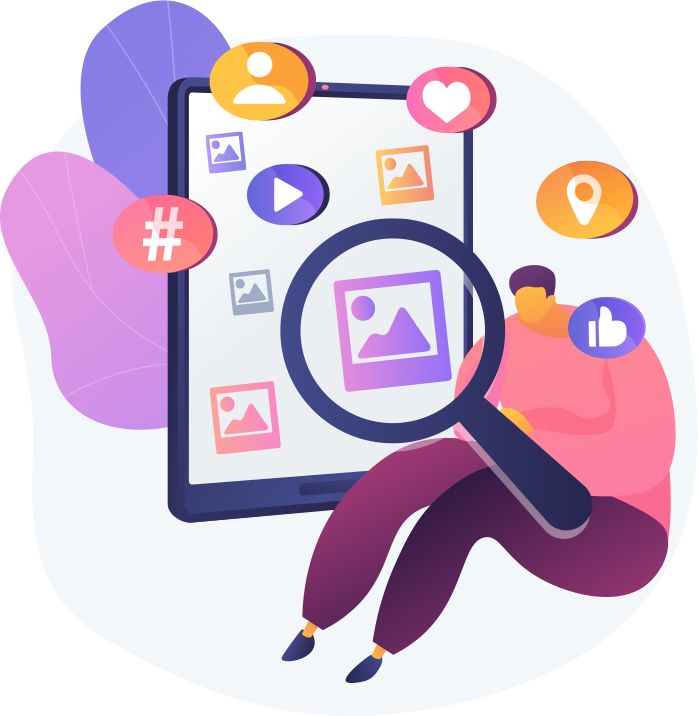 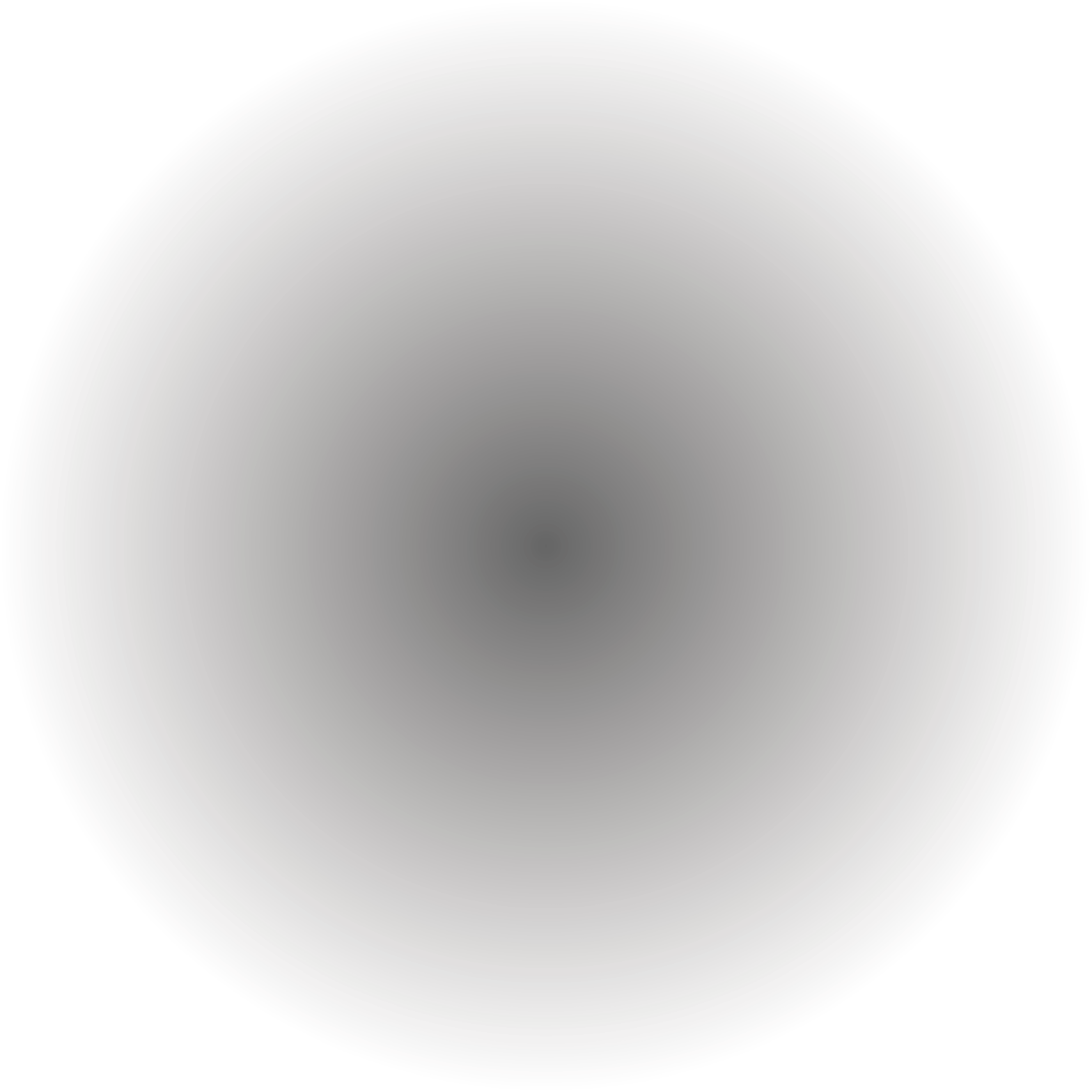 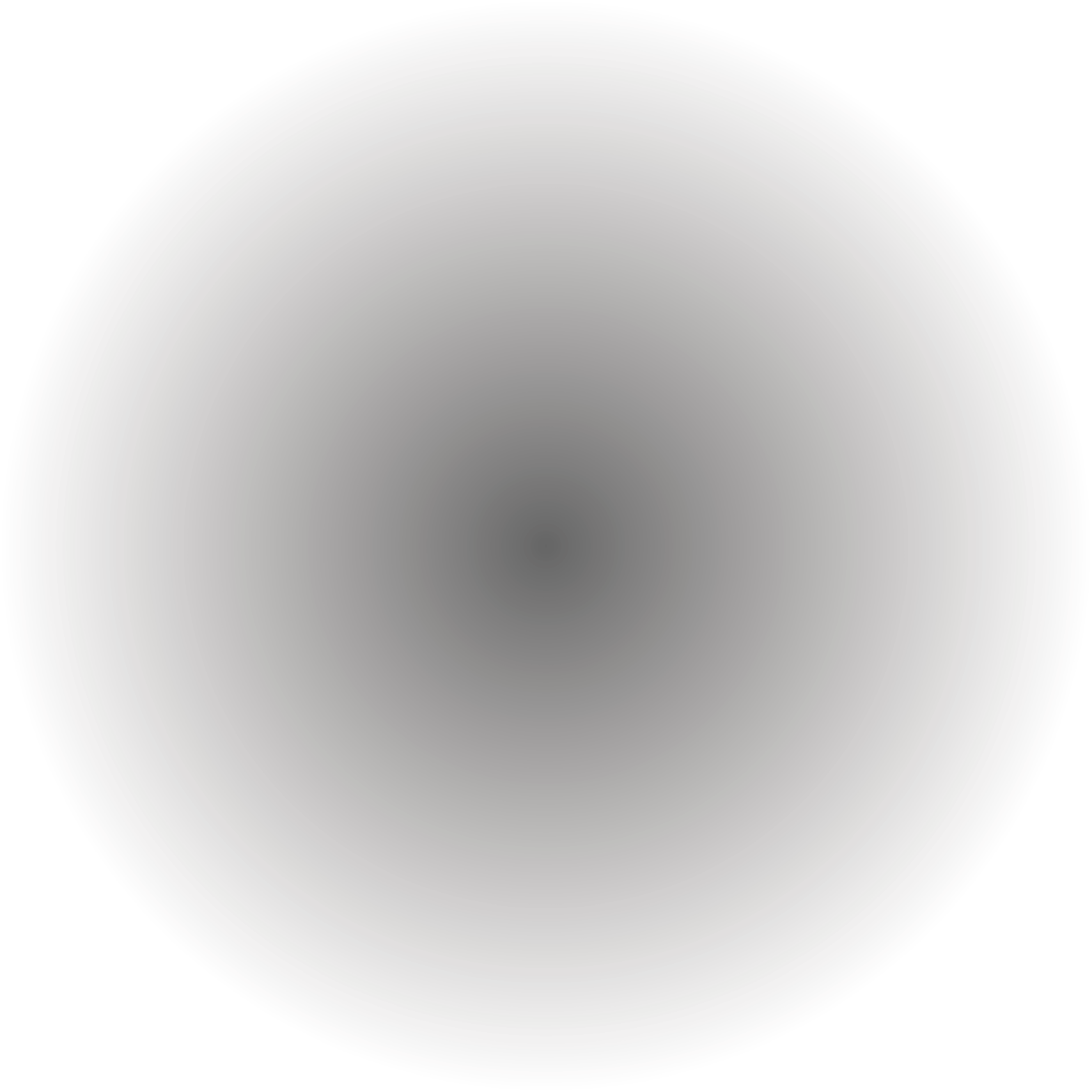 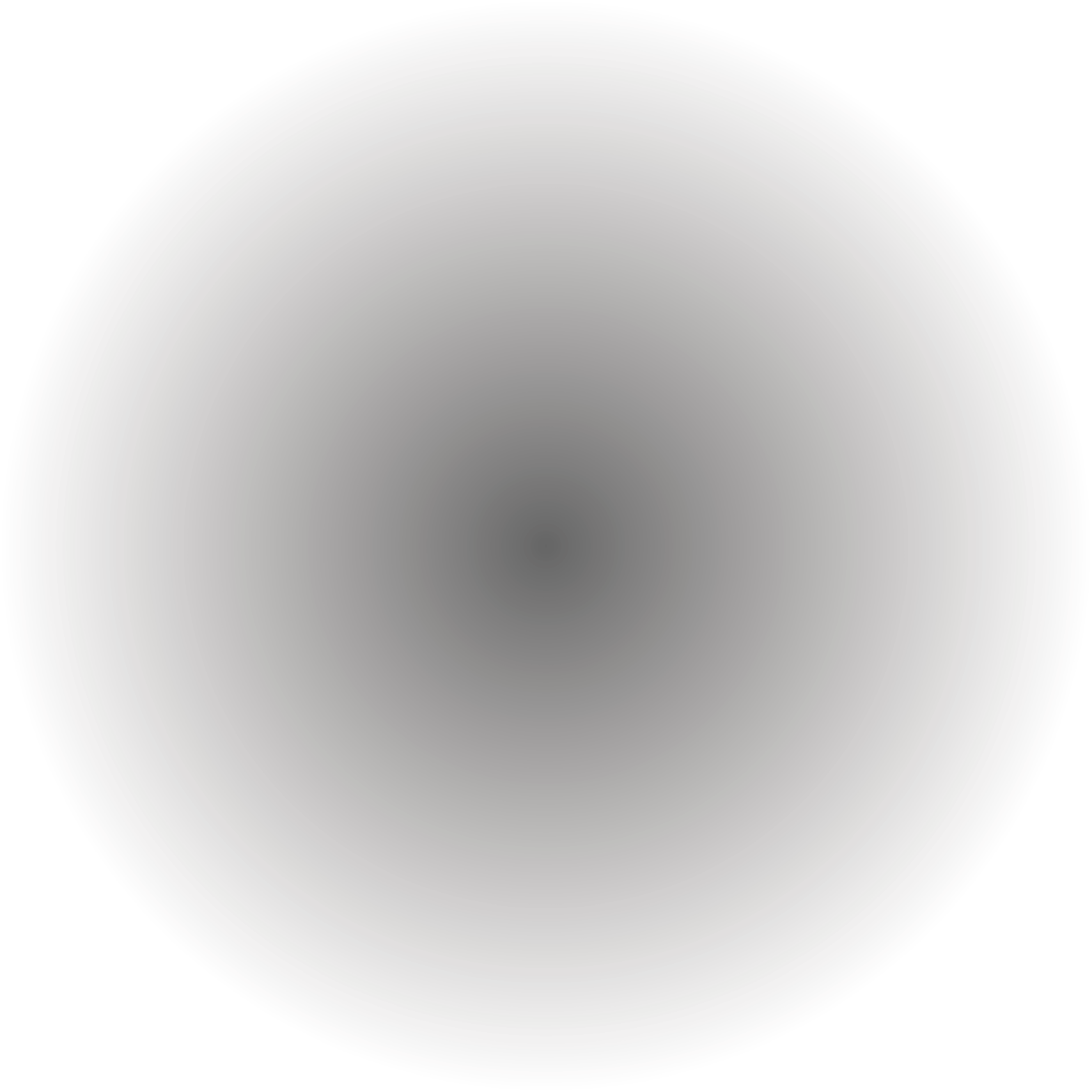 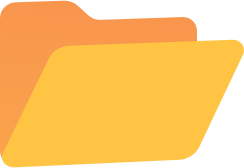 QuMagie 基本介紹
QuMagie 如何解決您的困擾?
QuMagie 同時提供您勝於Google相簿的實用功能…
相容於更多平台，包含NAS與Cloud (QuTScloud)
一次性買斷方案，無需繳交月費或年費
4
1
彈性空間擴充與調配
2
除了QuMaige的照片管理，也享受QNAP NAS系統帶來的多媒體影音、檔案管理、以及備份資料的完整產品體驗
5
更加強大的搜尋與篩選功能，輕鬆找尋照片
3
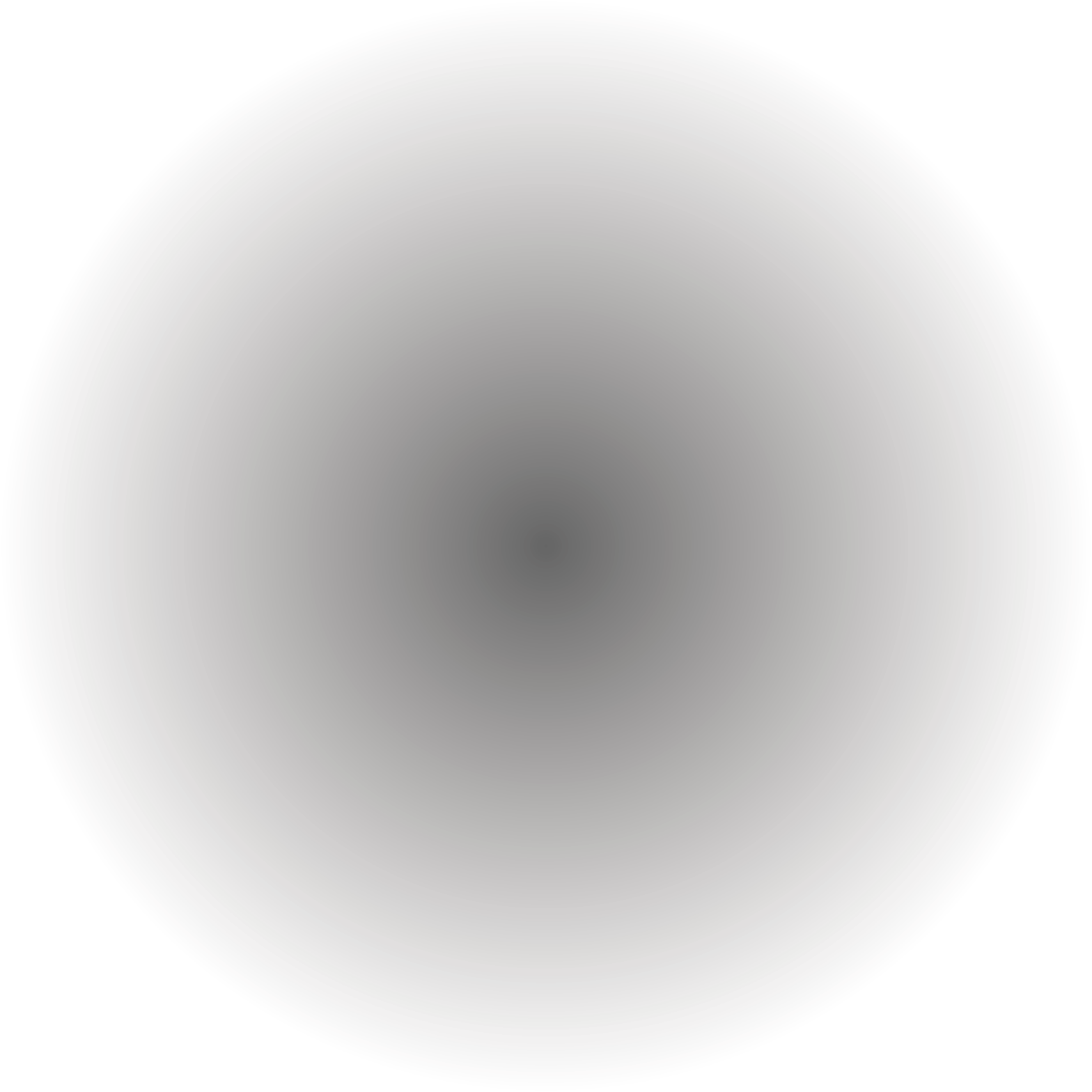 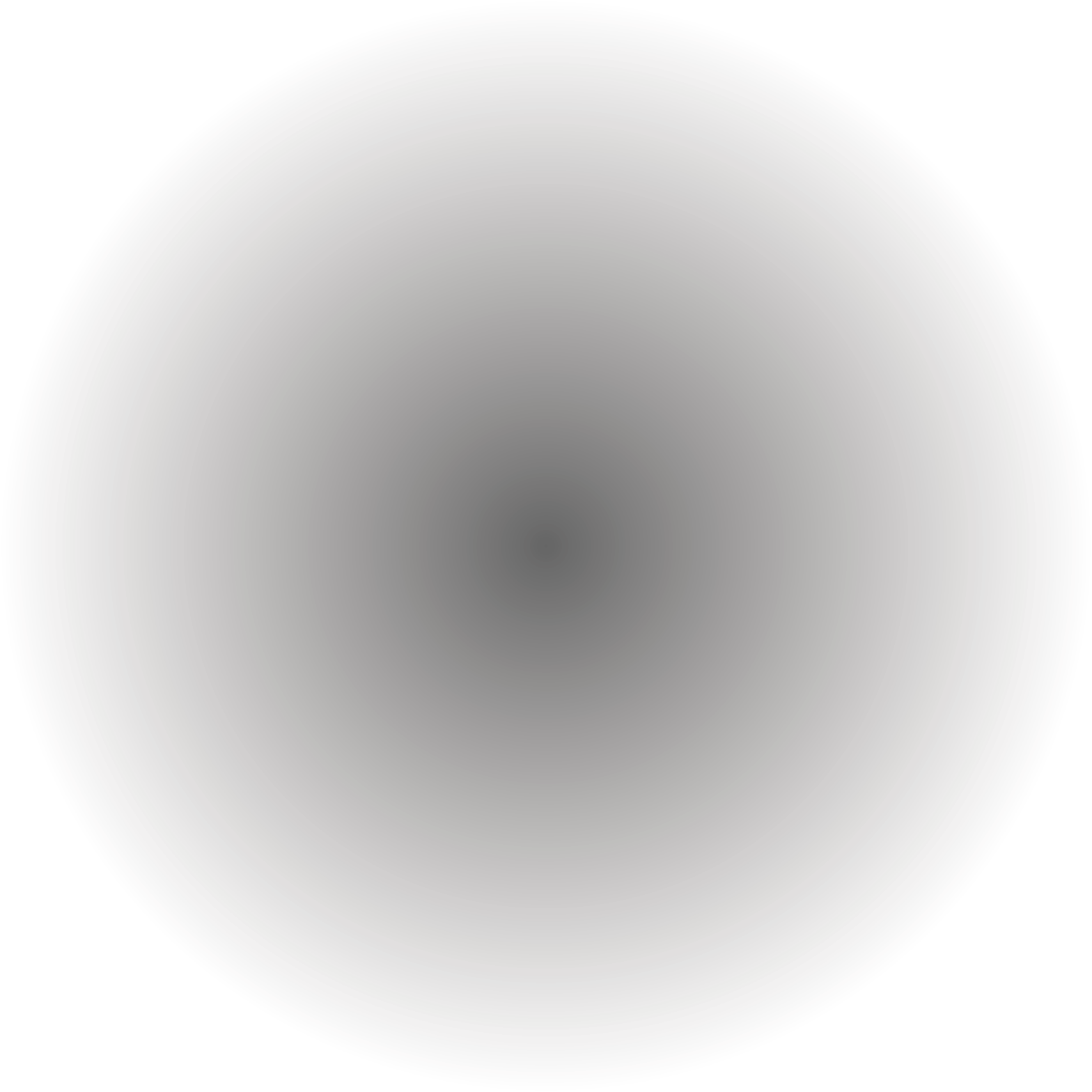 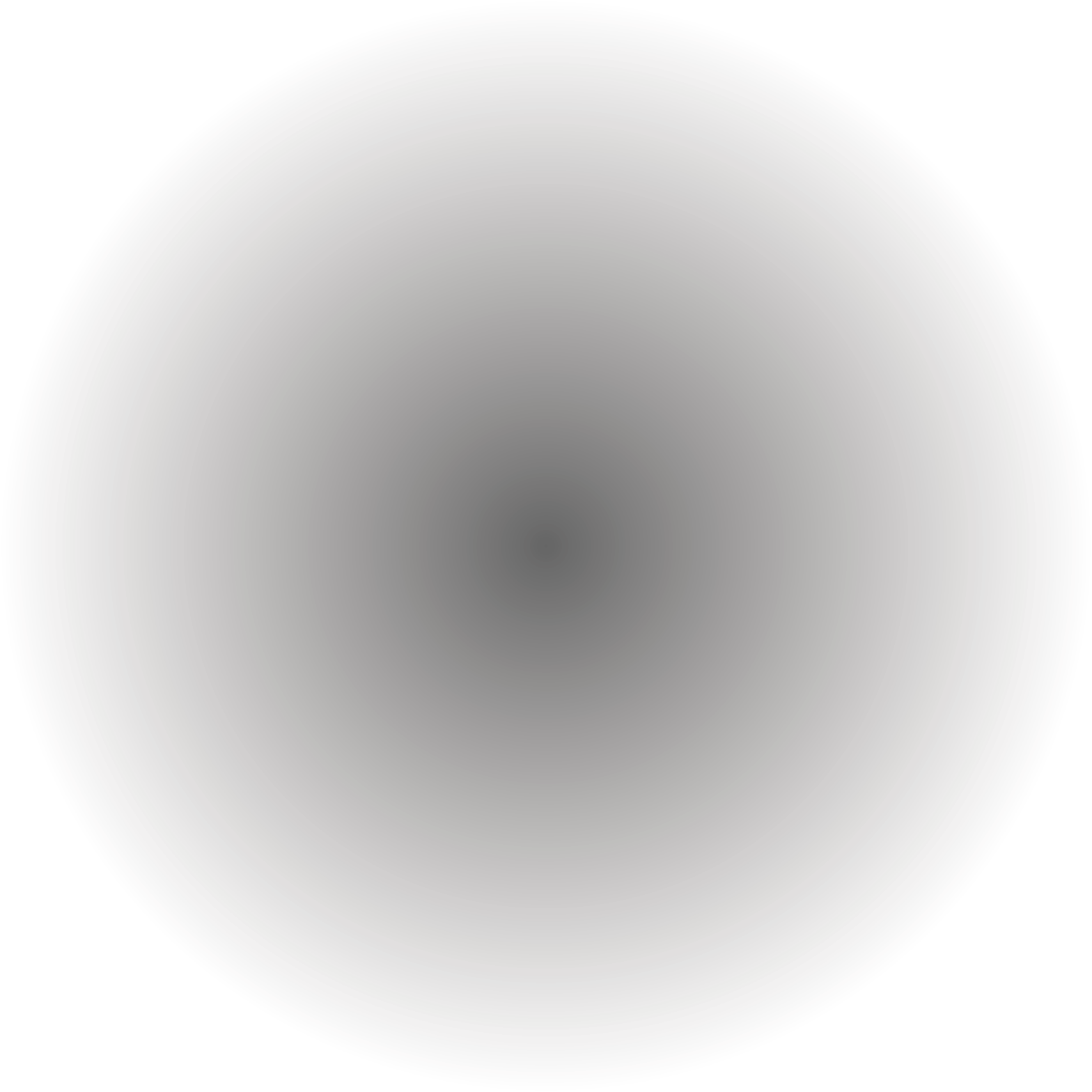 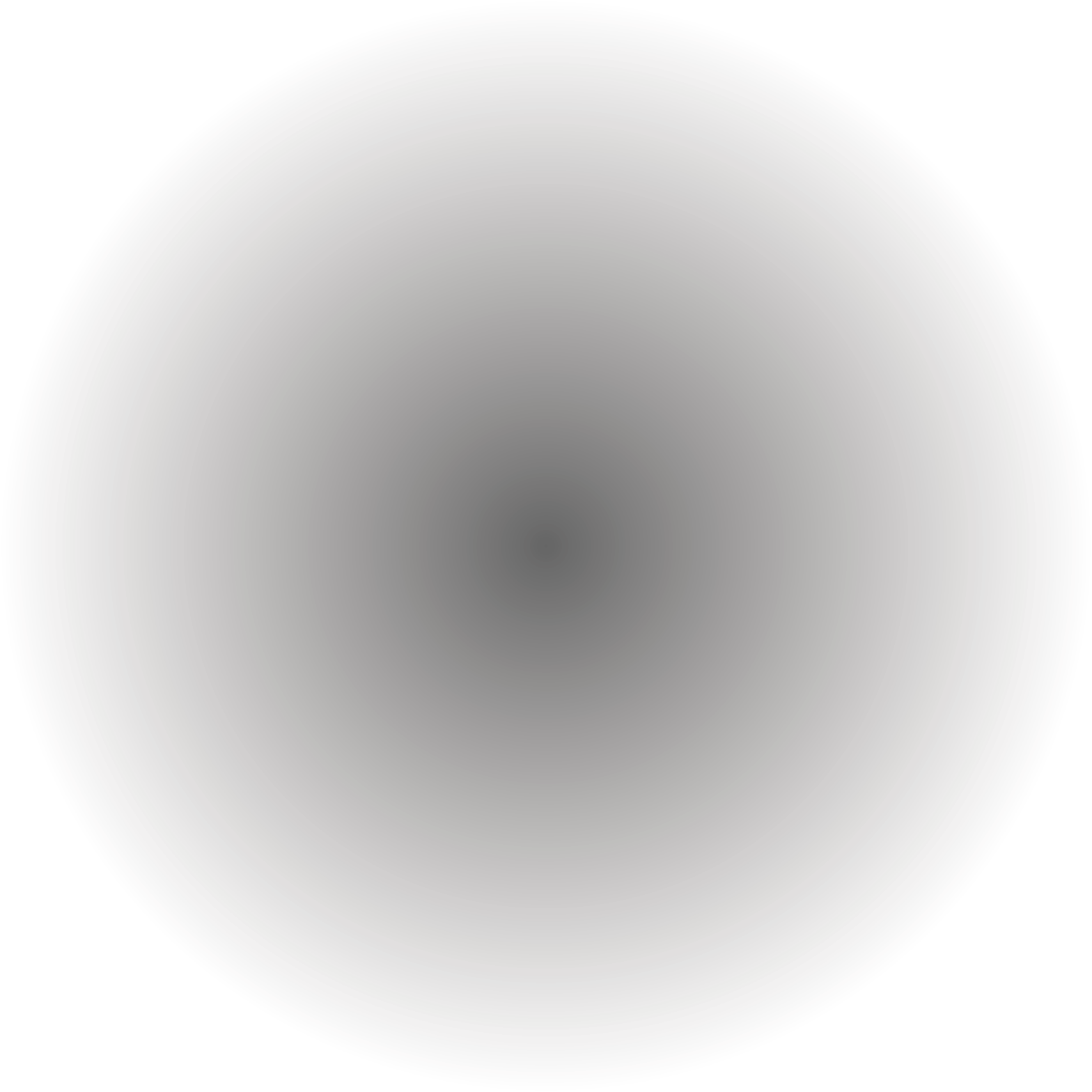 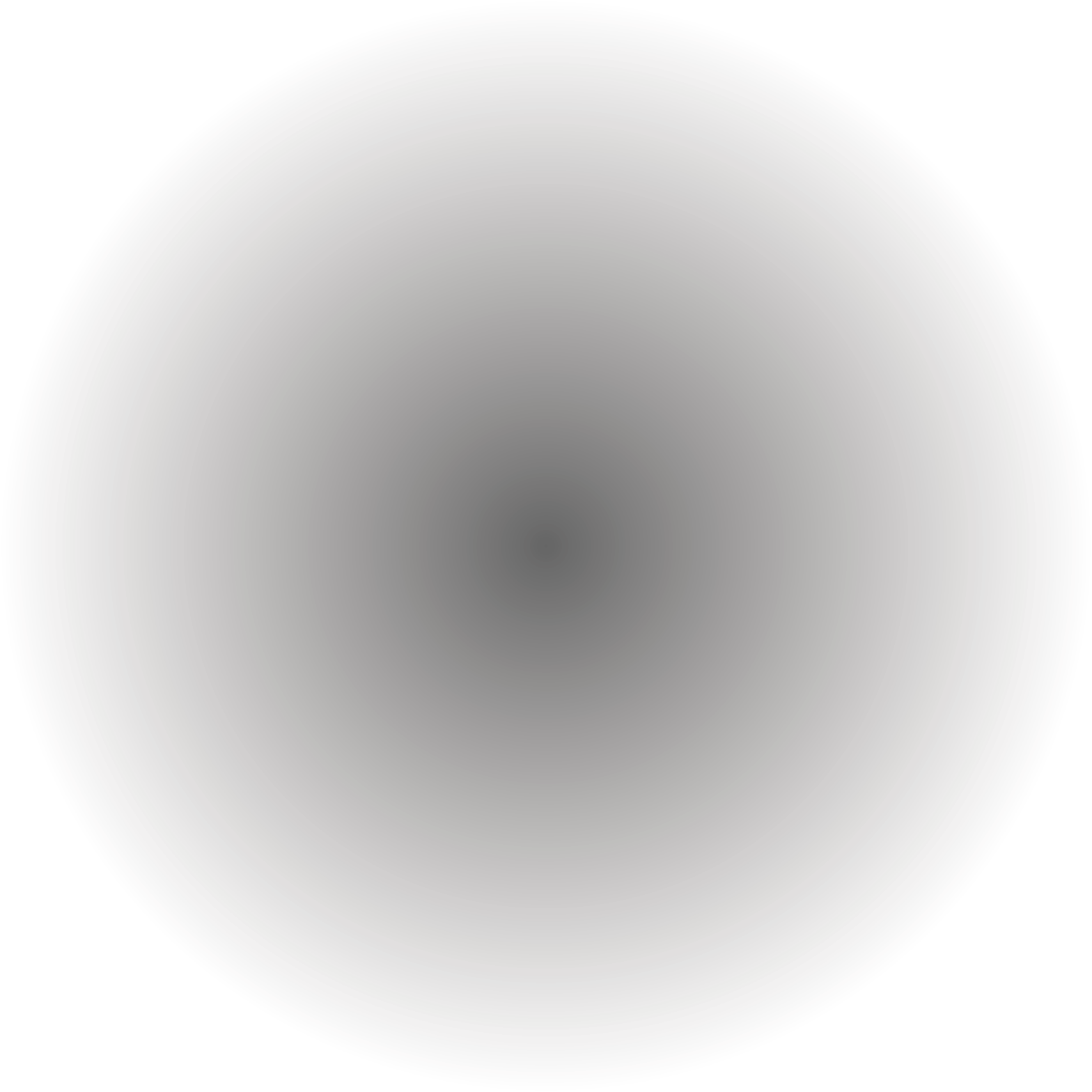 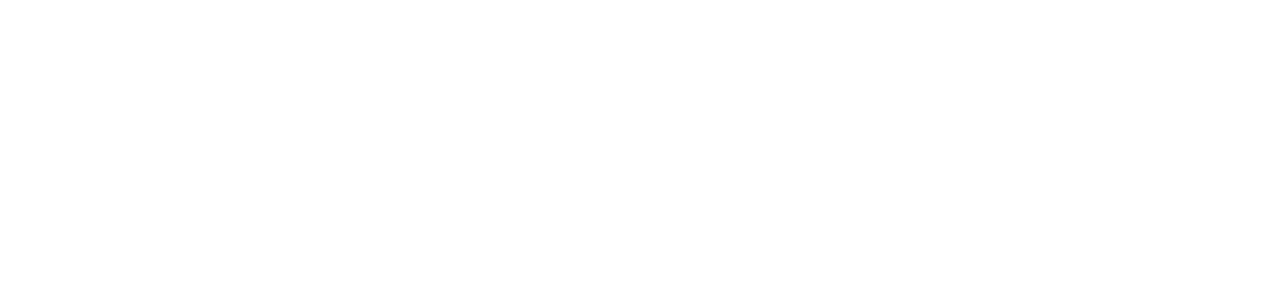 用戶故事
輕鬆辨識相似照片
使用者
野生動物/風景攝影師

管理照片時遇到的問題
在不同的時間點拍了太多相似照片當素材，發現其實很多是不需要的，我如何能夠快速篩選欲刪除或留下的照片呢? 一張一張篩選實在過於耗費時間
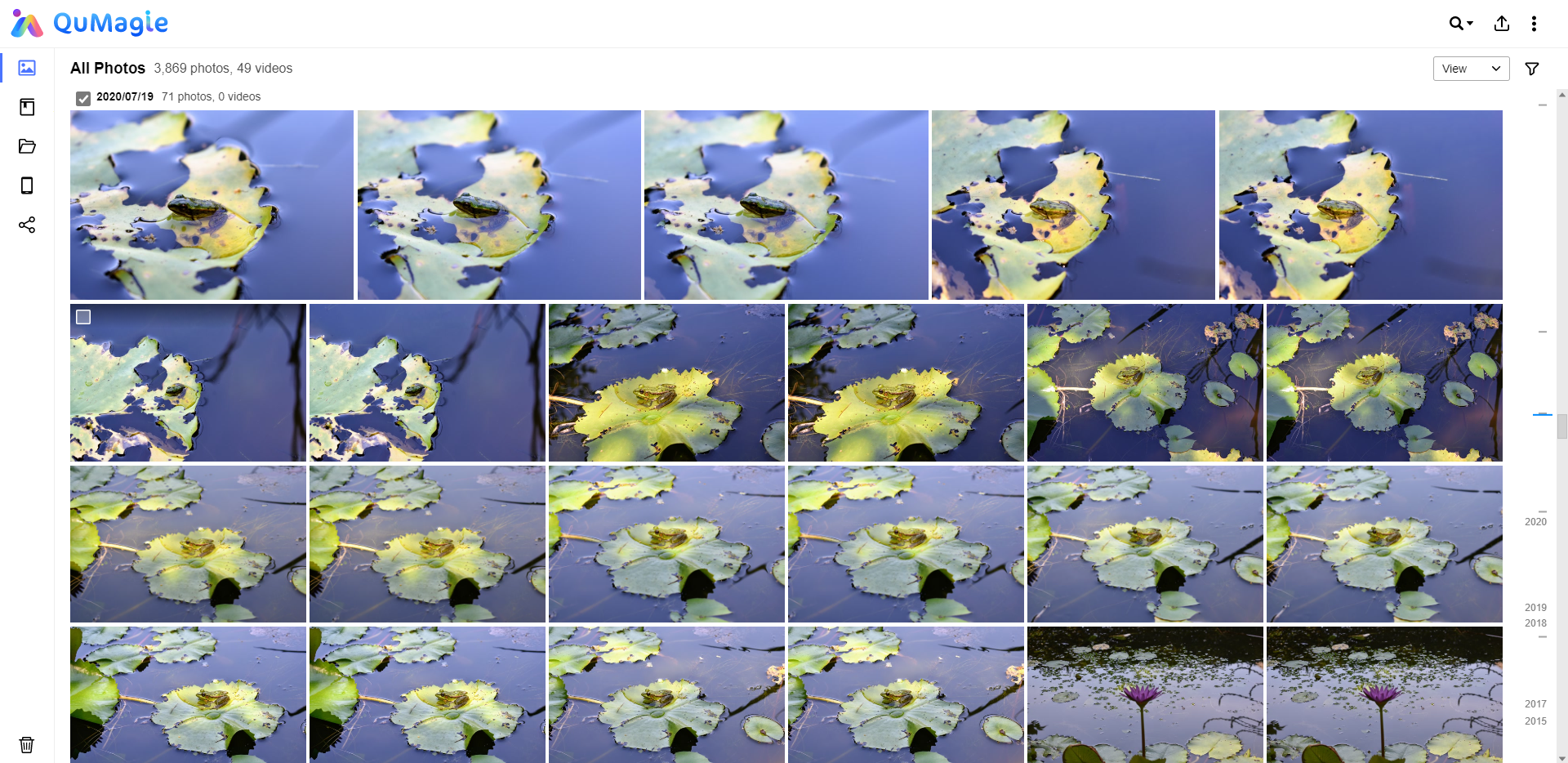 輕鬆辨識相似照片
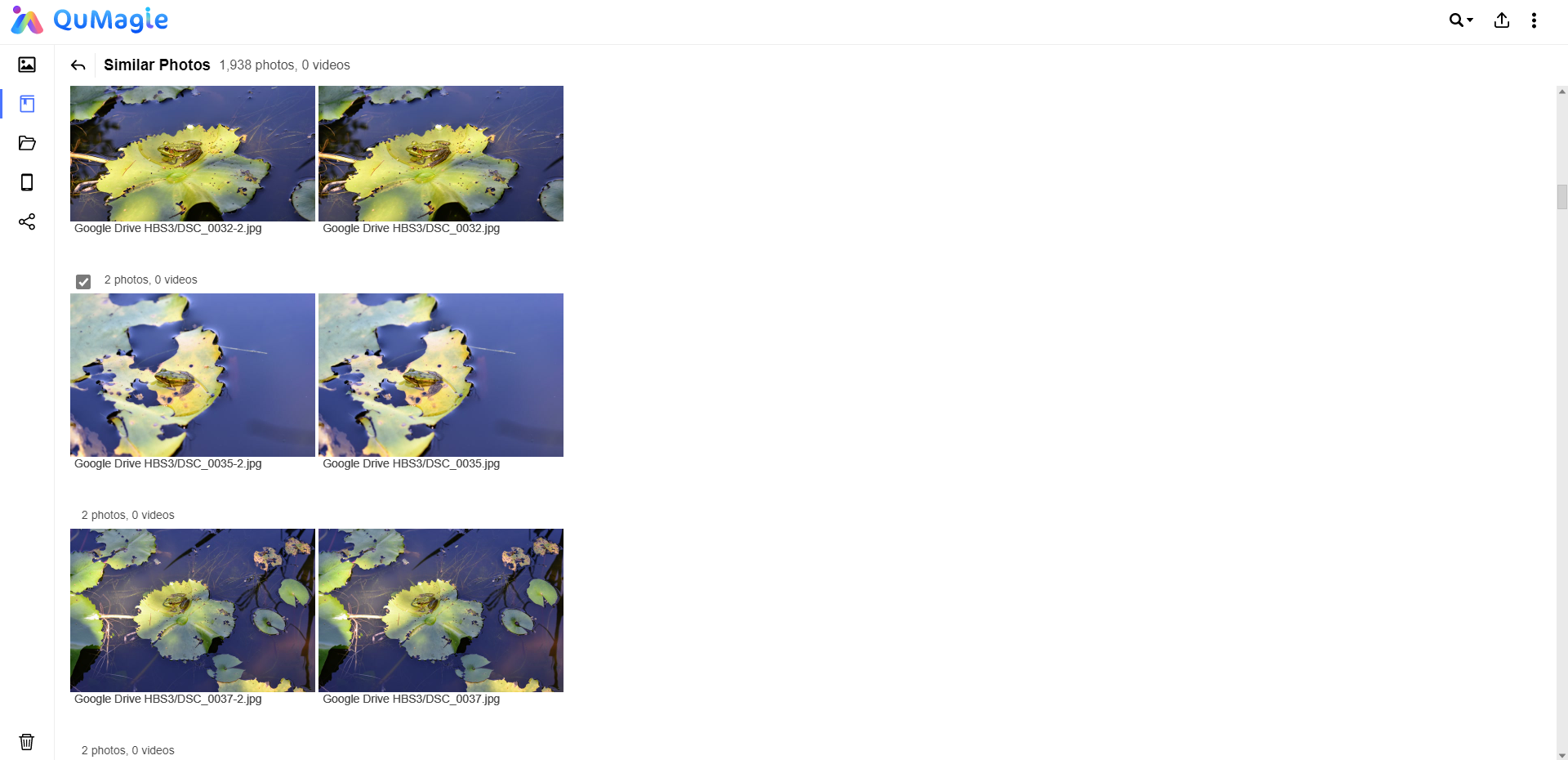 1
解決方案
讓QuMagie相似照片相簿幫您尋找
相似照片相簿能自動偵測並挑出相似的照片，由您選擇這些照片的去留，也節省時間與容量
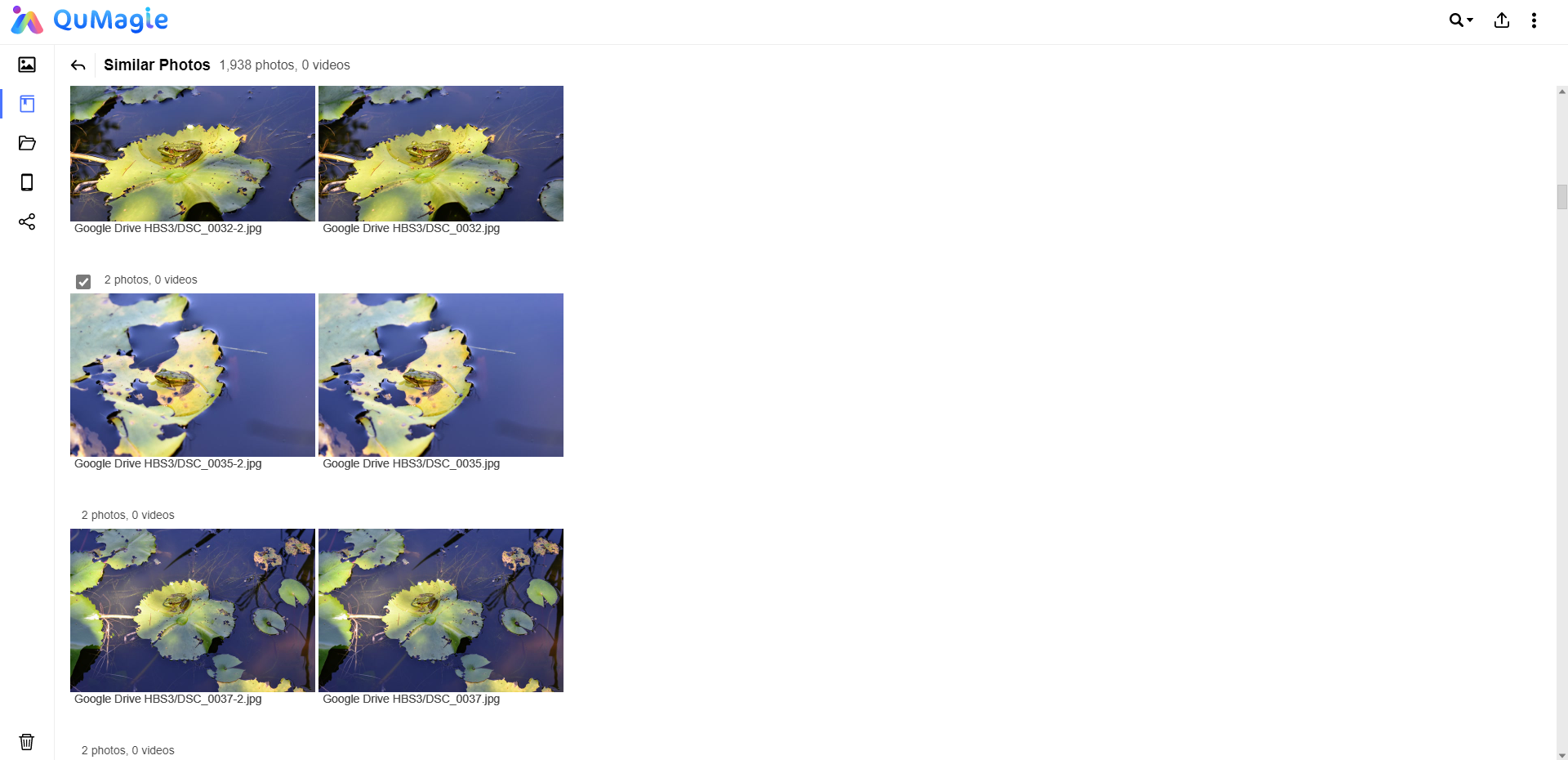 輕鬆辨識相似照片
2
解決方案
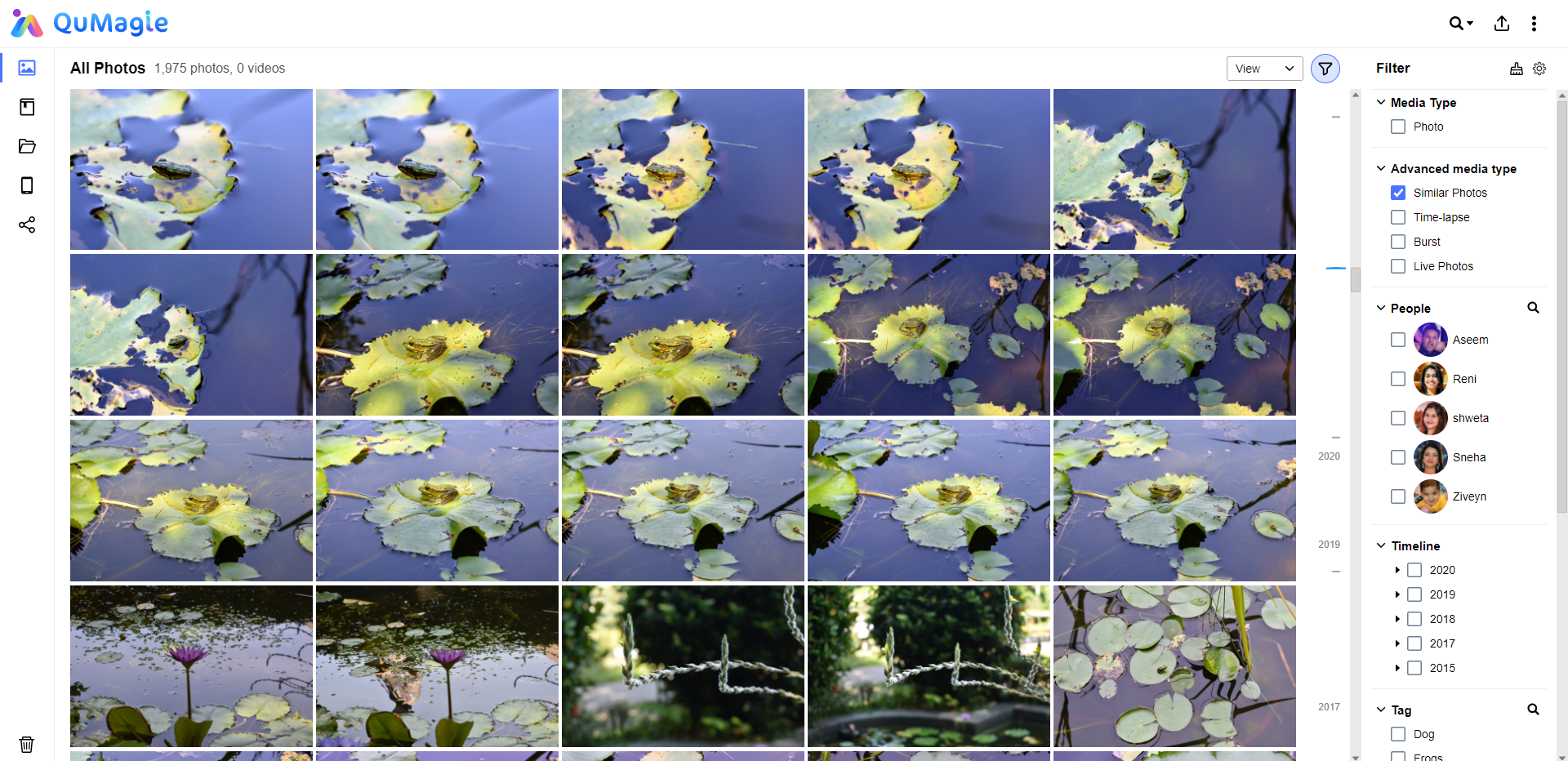 篩選出相似照片
透過篩選功能的進階媒體類型，同樣可以幫您挑出相似照片
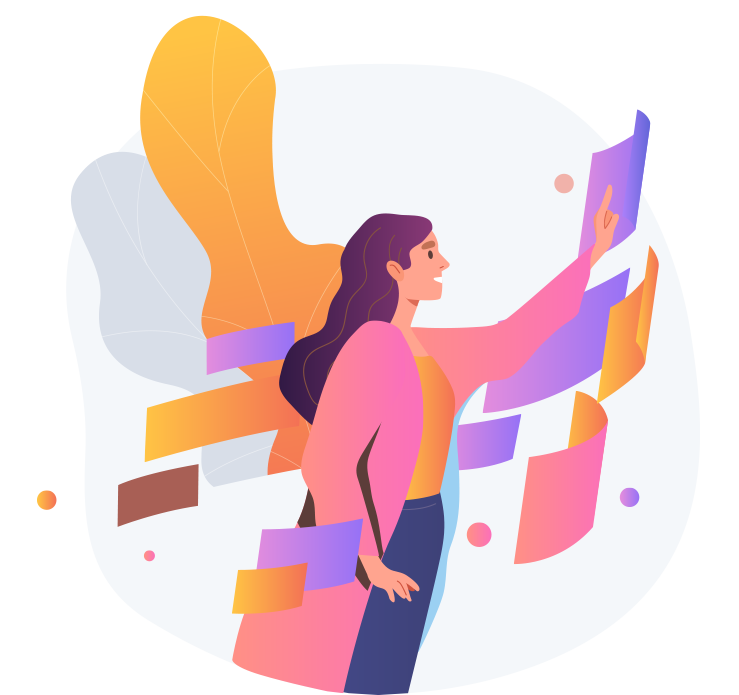 快速篩選您要的照片
使用者
家庭攝影師

管理照片時遇到的問題
很難快速從平日累積諸多家庭照片中篩選出想要的照片，不知道有沒有比較便利的方式?
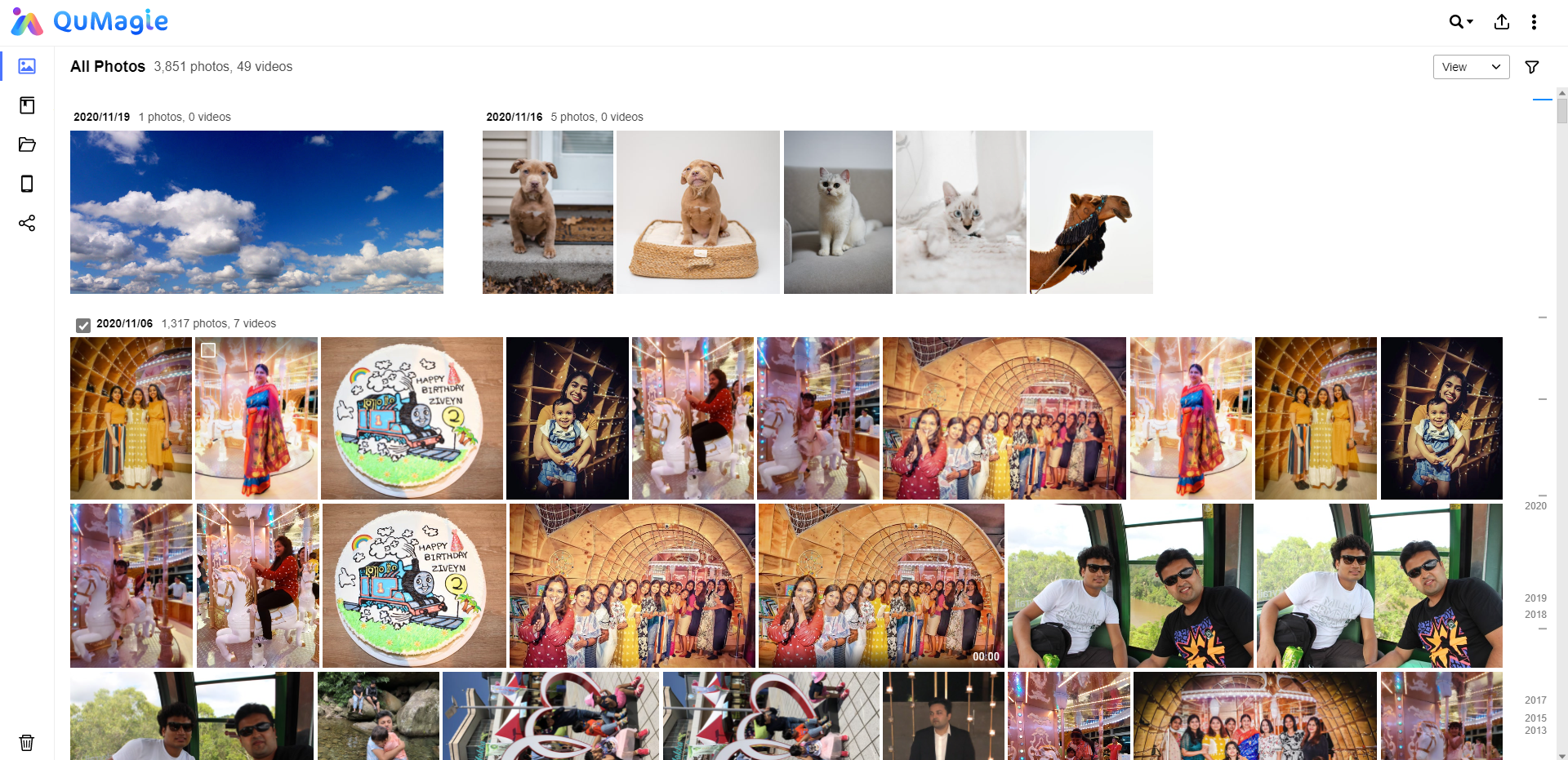 快速篩選您要的照片
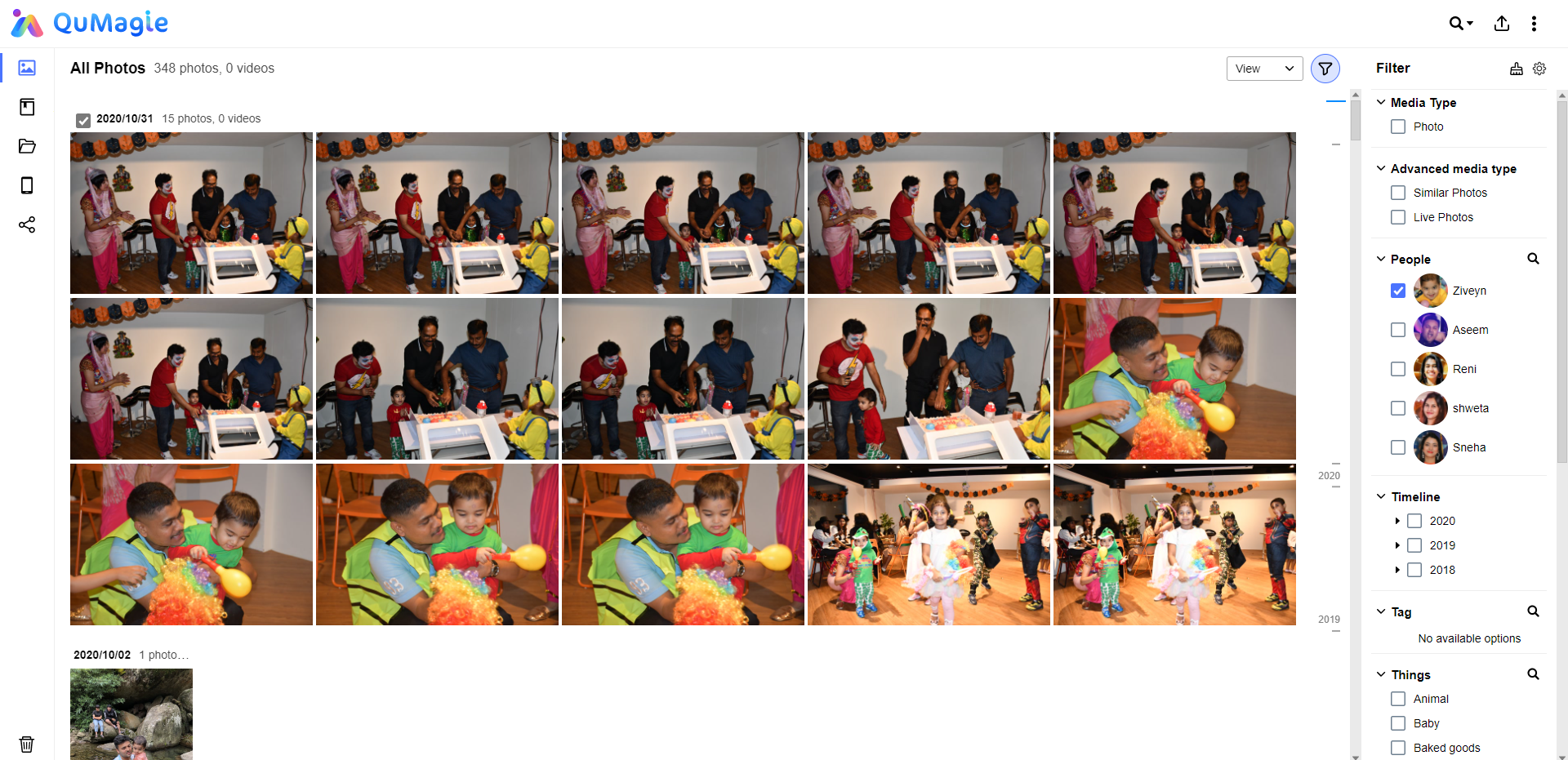 解決方案
快速篩選功能搭配AI系統協助您尋找
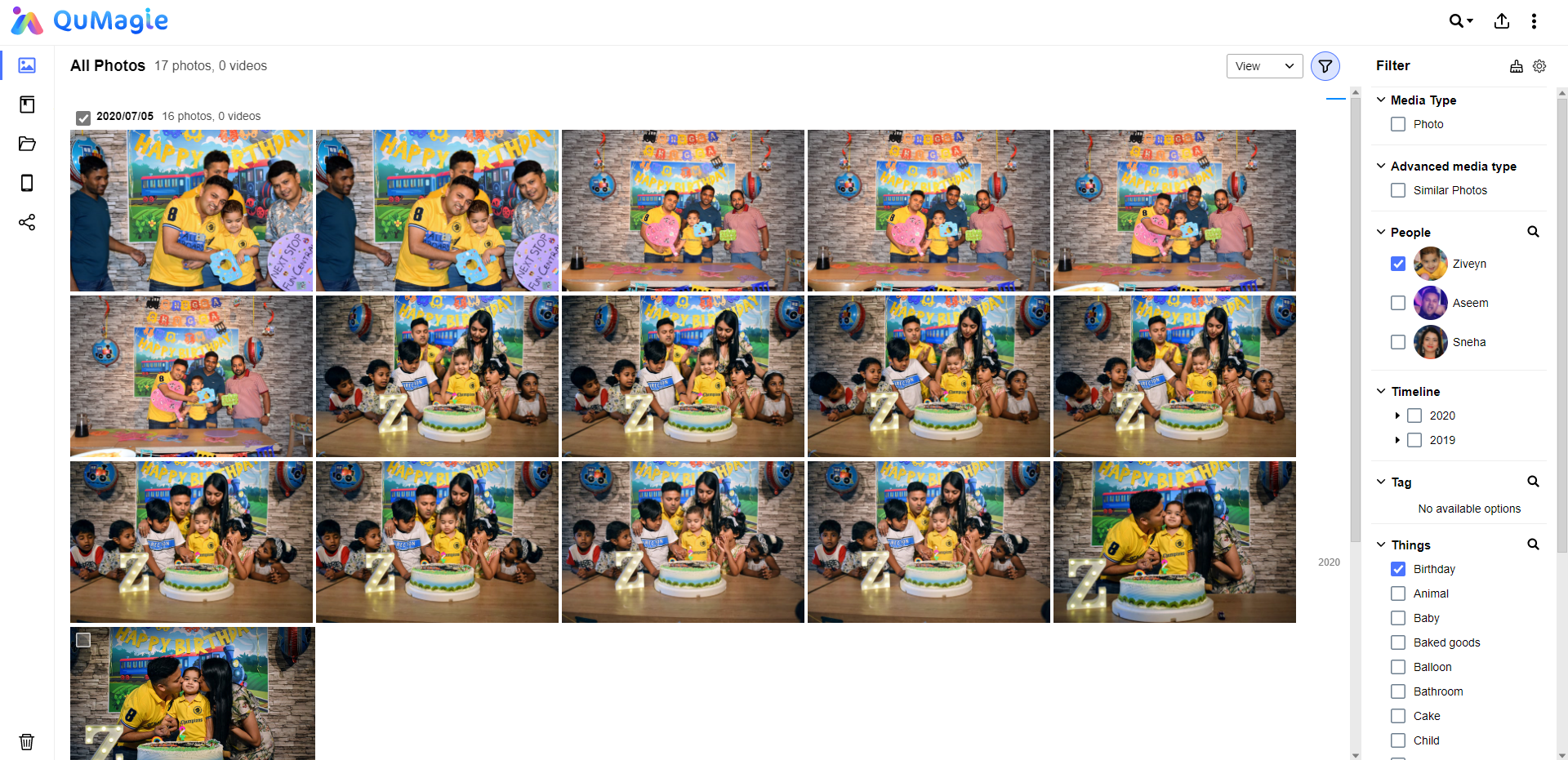 QuMagie 的篩選功能能讓您
1. 篩選出特定人物 (AI人像辨識)
2. 篩選出特定物件 (AI物件辨識)
    例如：蛋糕、氣球、生日等主題
3. 篩選出特定時間、媒體類型、
    標籤、地點
連拍與縮時攝影相簿集錦
管理照片時遇到的問題
連拍照片總是佔據大篇幅的版面，瀏覽時需要不斷下拉捲軸

使用者
體育運動攝影師
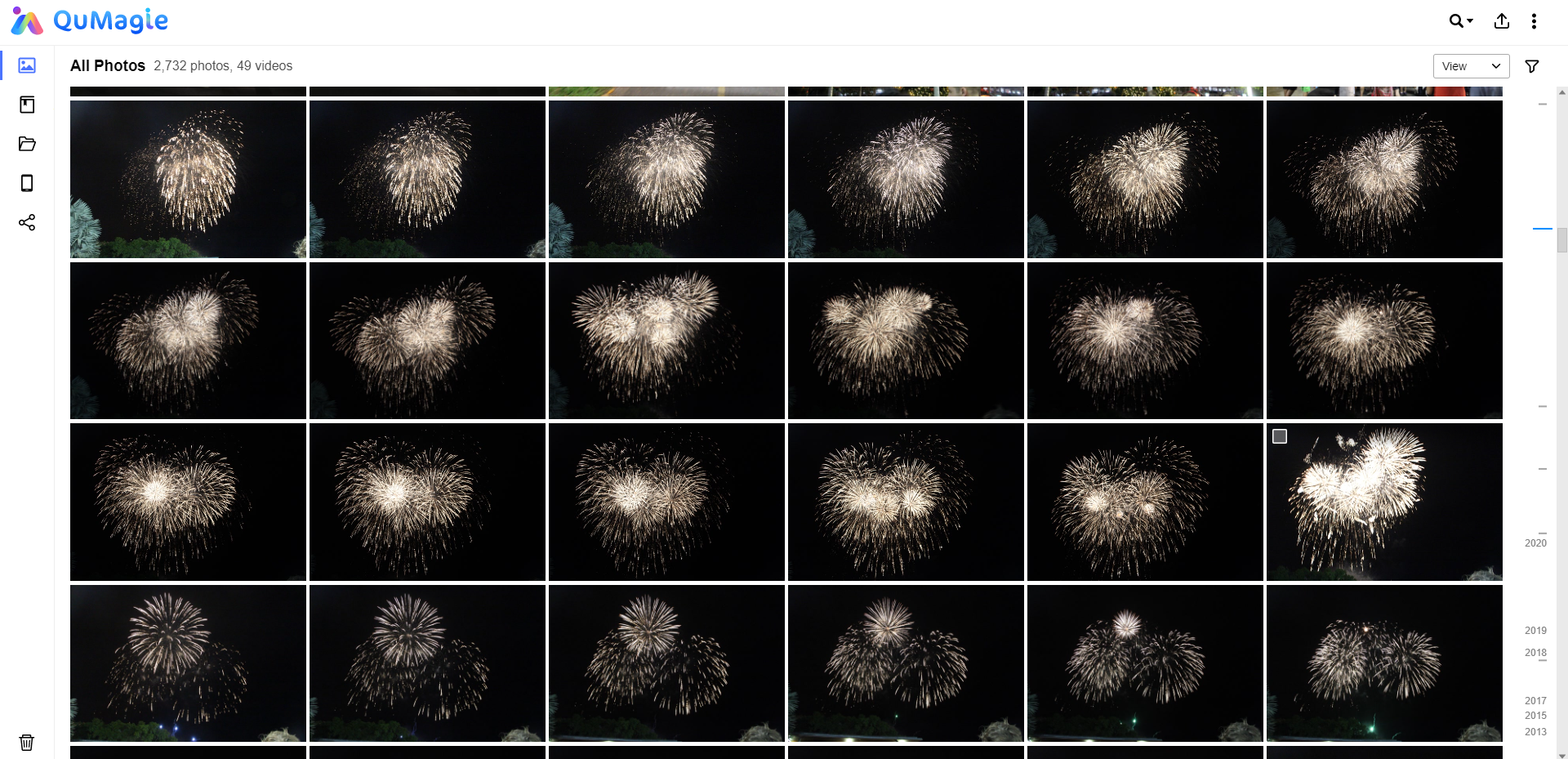 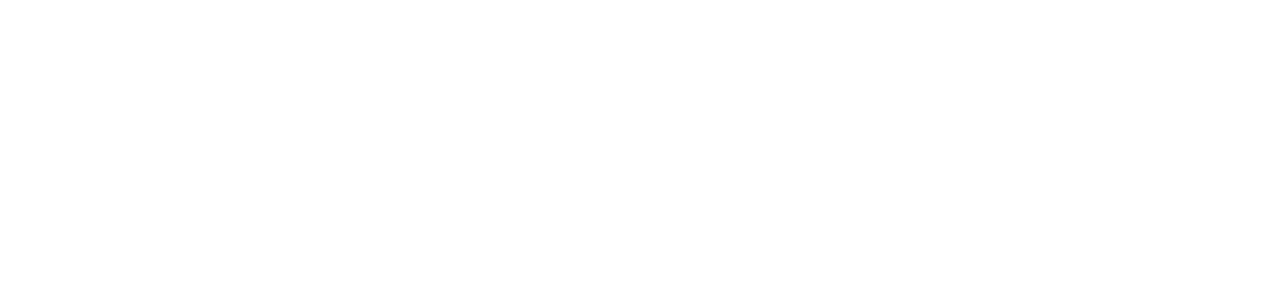 新功能介紹
以圖找人更便利
讓 QuMagie 幫您以圖找人
當想要找到特定人物的所有照片時，可以利用搜尋人物的功能，上傳一張該人物的照片，讓 QuMagie 的智能 AI 幫您找出所有包含該人物的照片
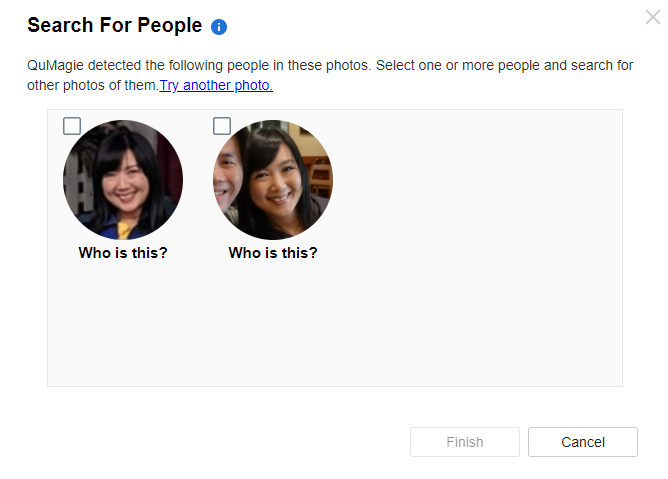 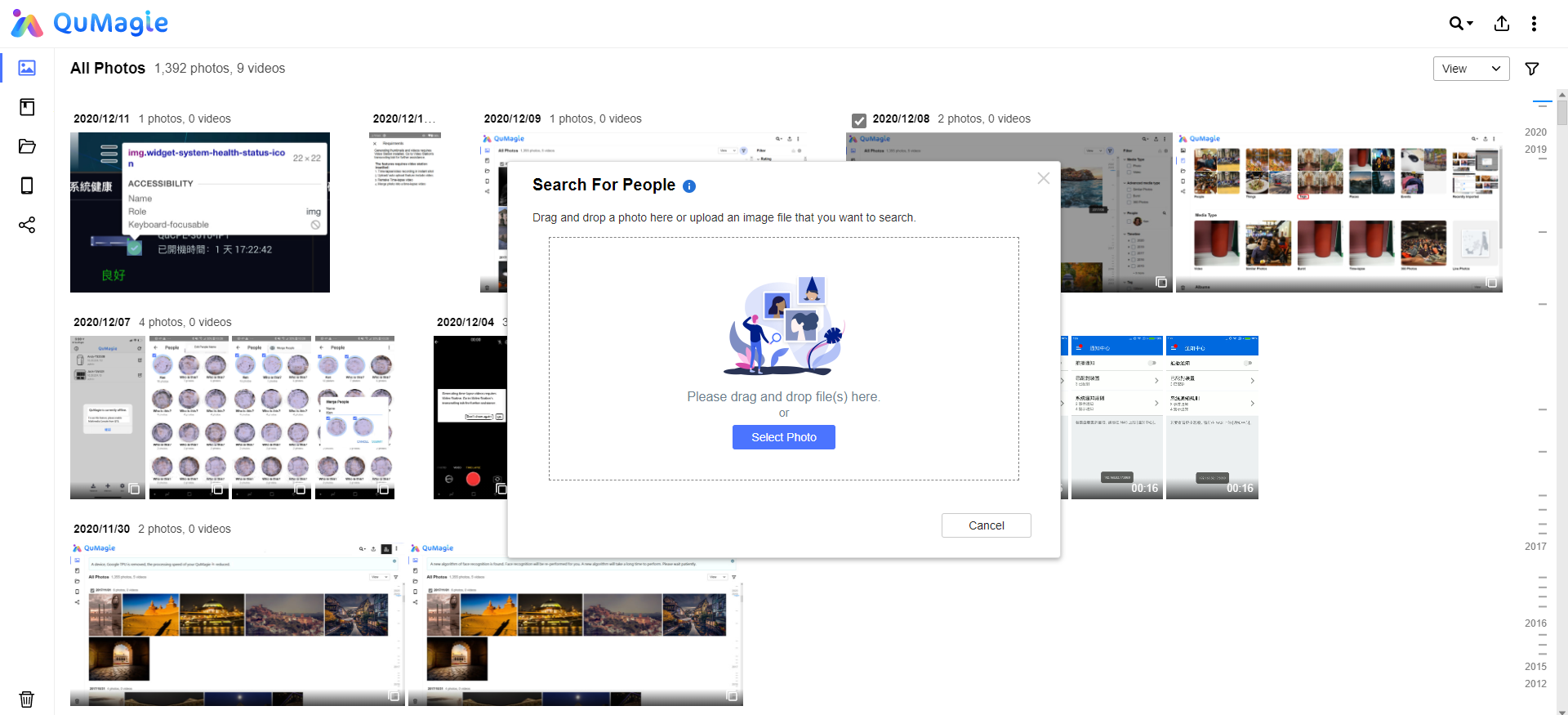 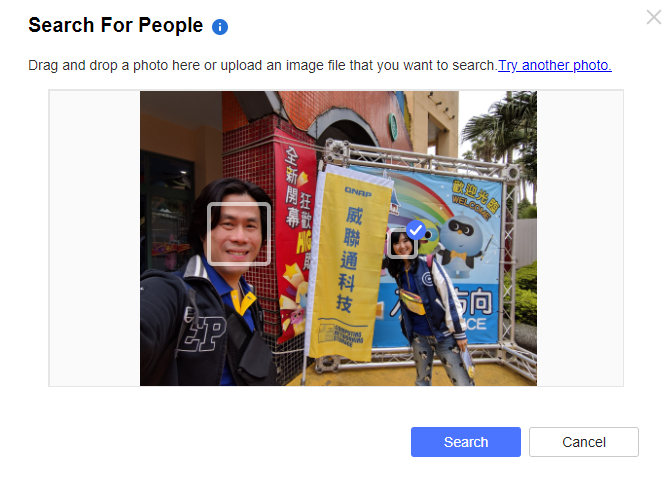 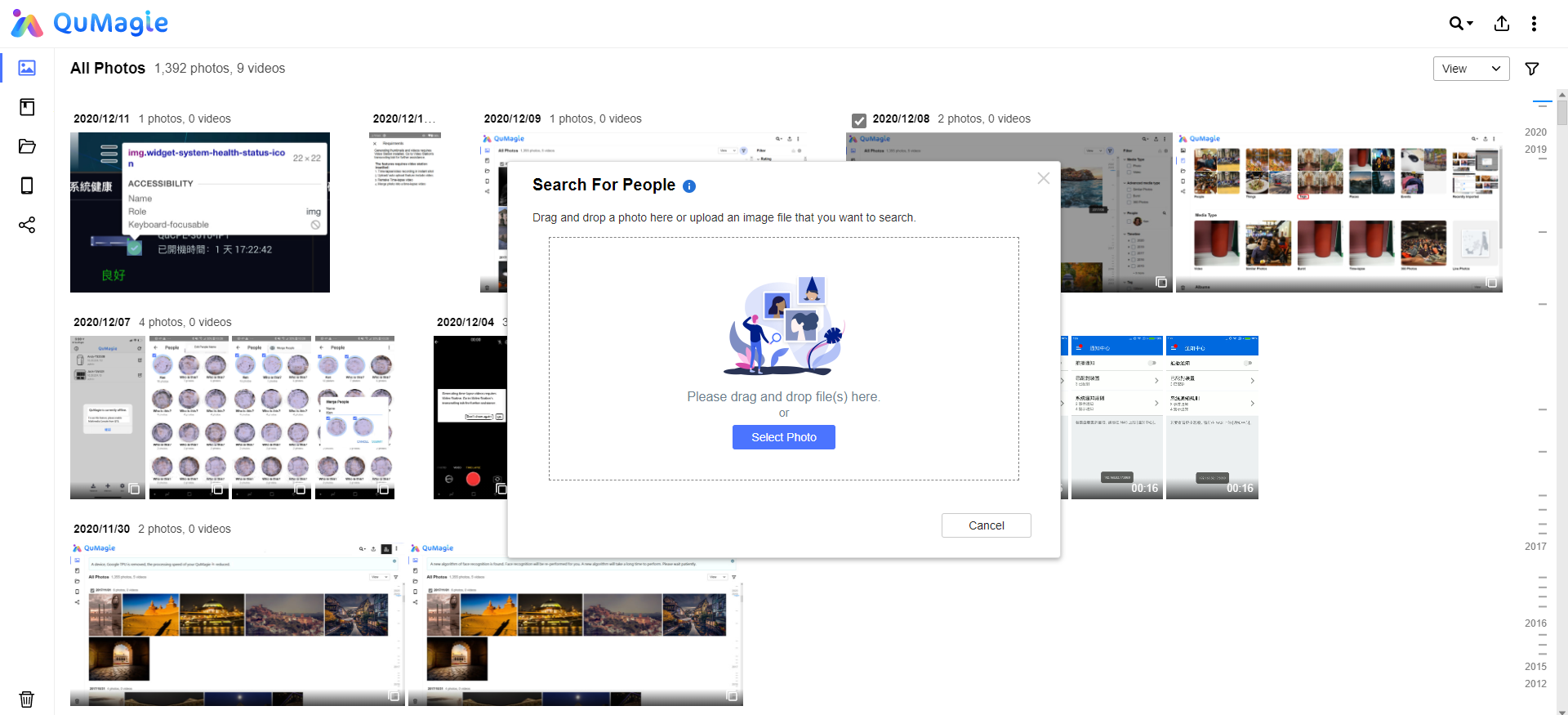 智慧生成的活動相簿
活動相簿自動幫您紀錄重要的活動
如果您在同一時間或同一地點拍攝10張以上的照片，QuMagie 會自動偵測並將它們歸類在活動相簿，方便您回憶重要時刻。
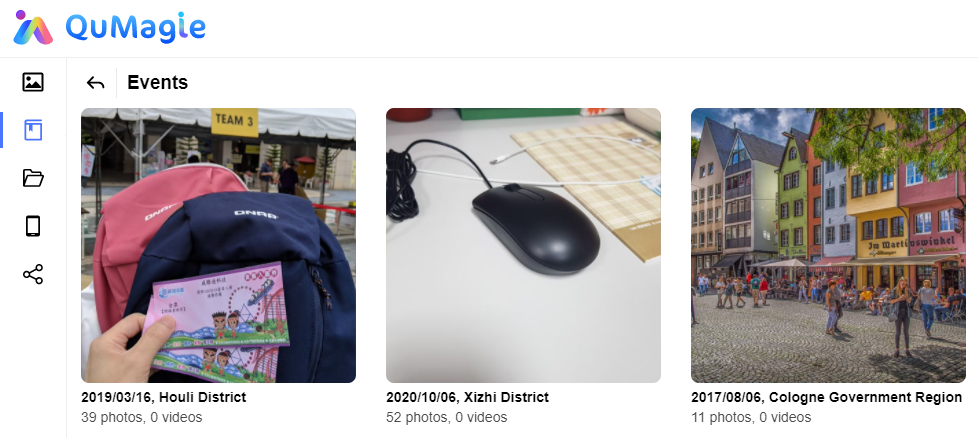 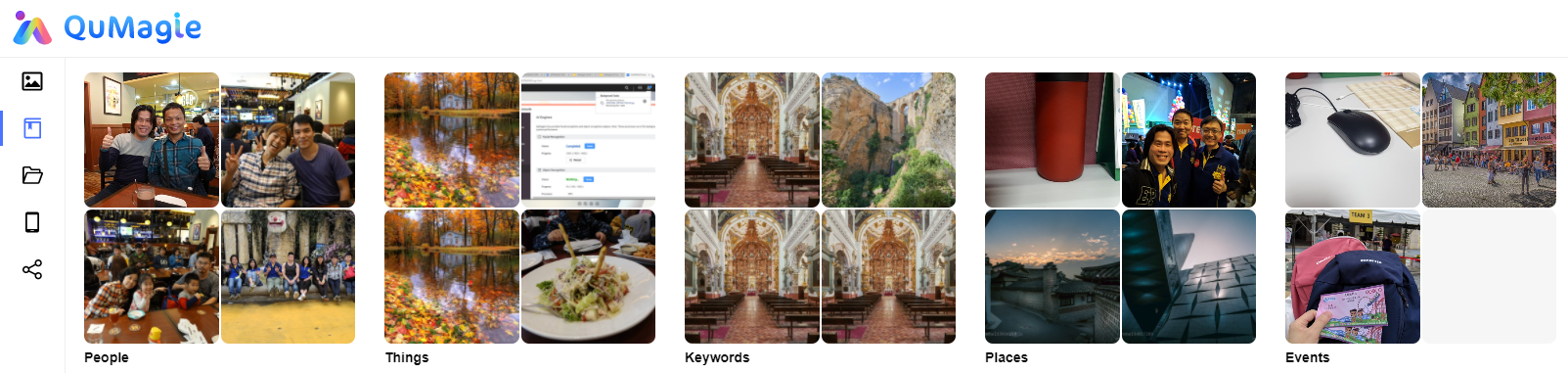 簡化新增相簿流程
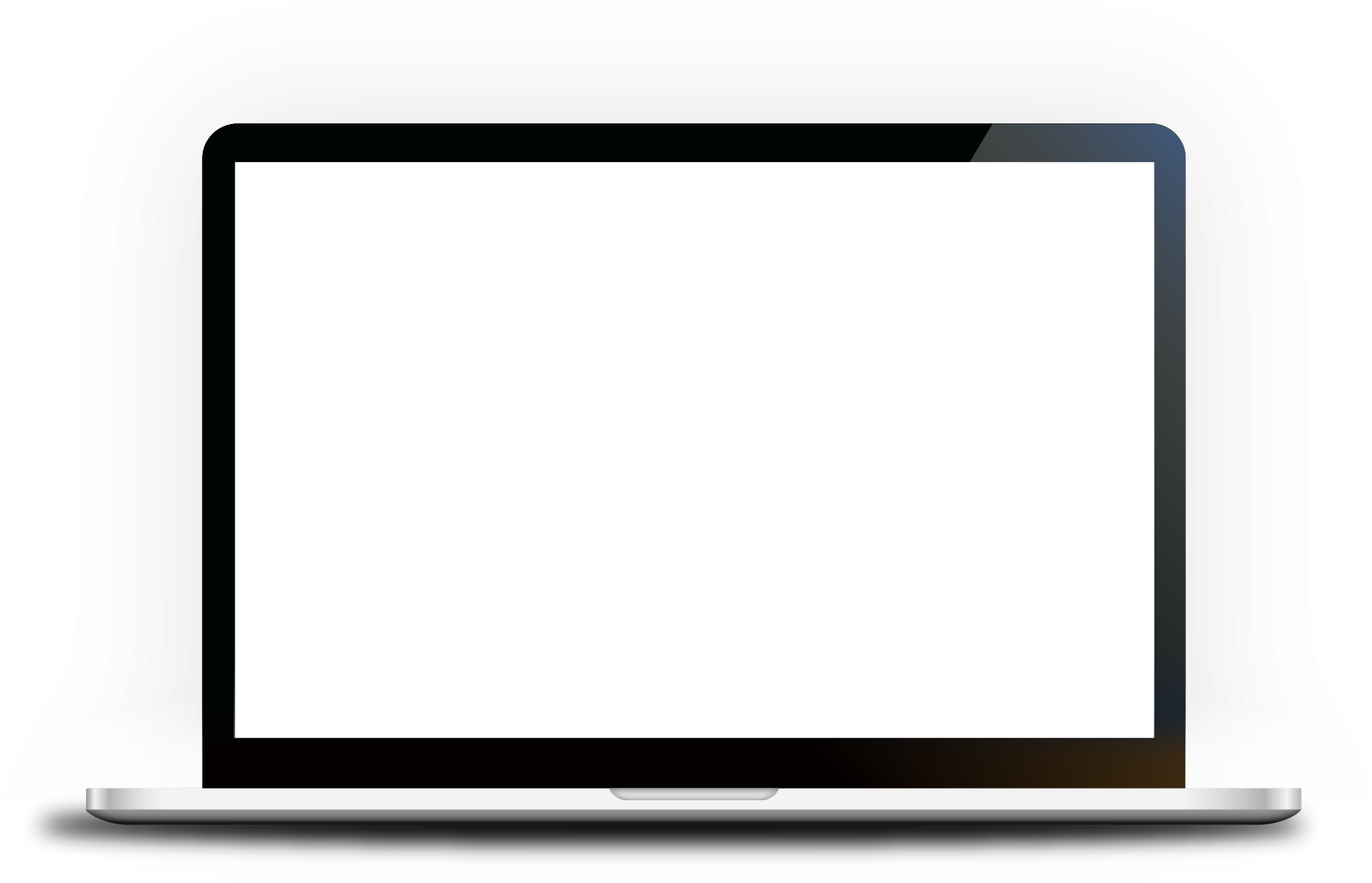 新增相簿的新方式
不同過往需先新增空白相簿，再增加照片，現在可以直接在新增相簿時選擇您欲增加的照片，方便性大大提升。
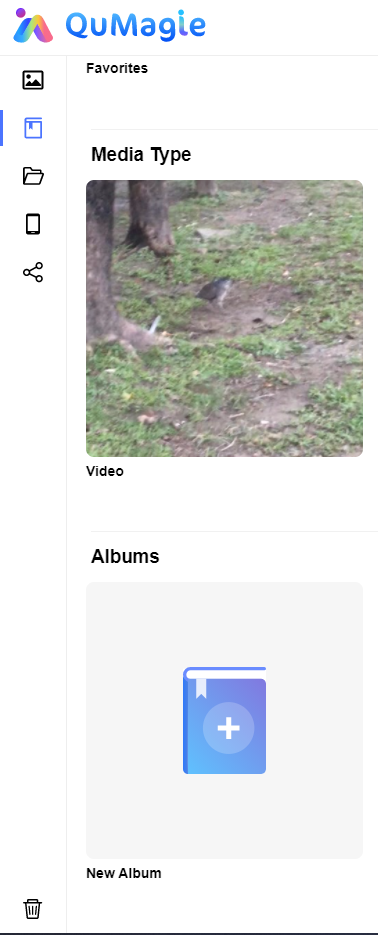 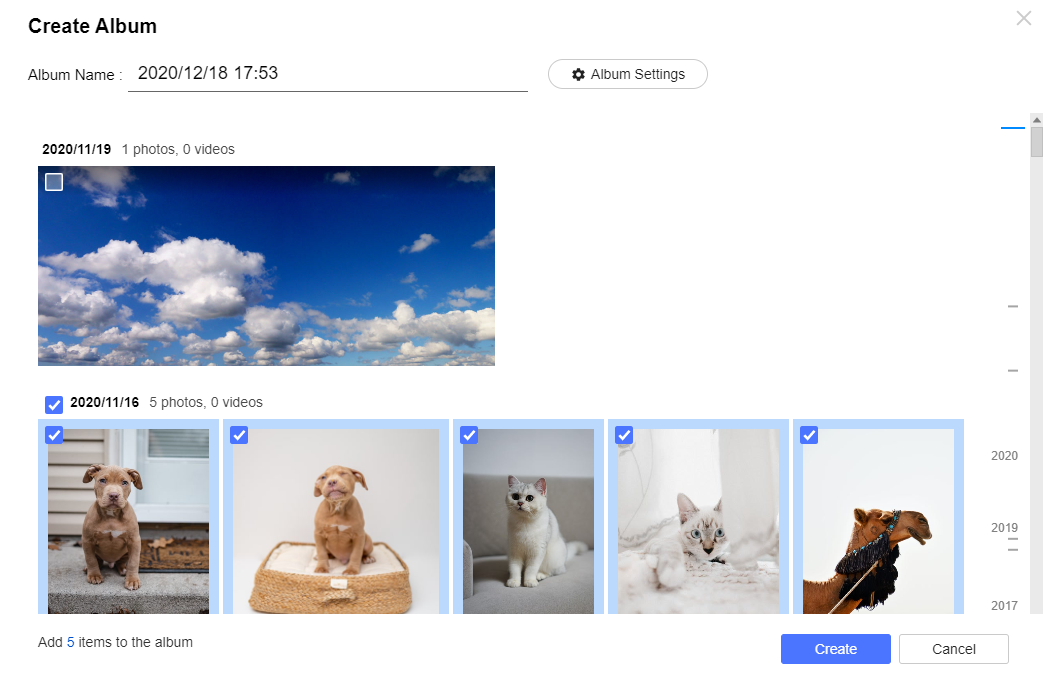 連拍與縮時攝影相簿集錦
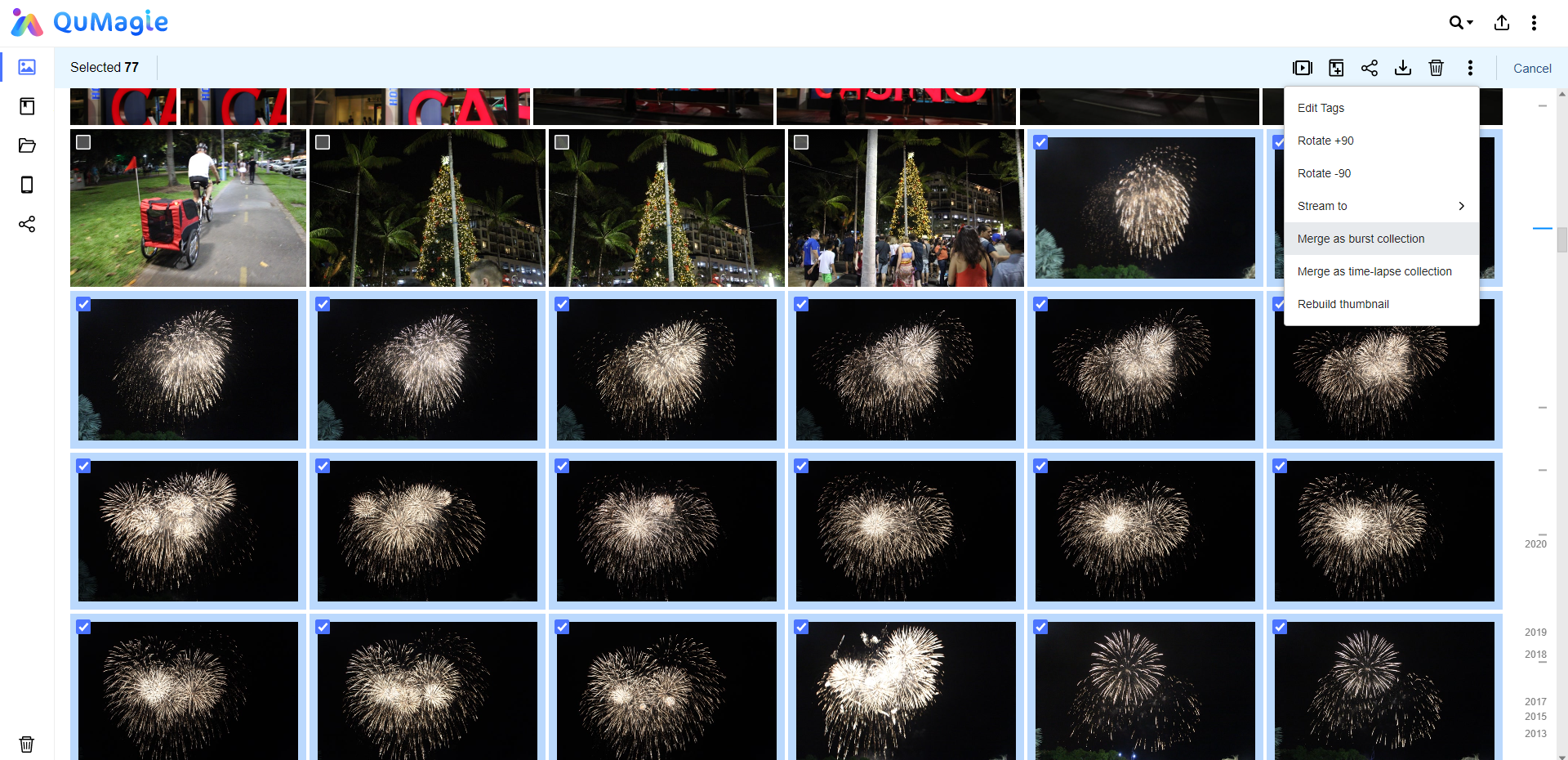 展開或收合相簿
您可以合併連拍或縮時照片成為連拍收藏或縮時攝影收藏，合併後可以在相簿模式找到它們，並可以在相片模式選擇展開或收合它們來節省版面空間
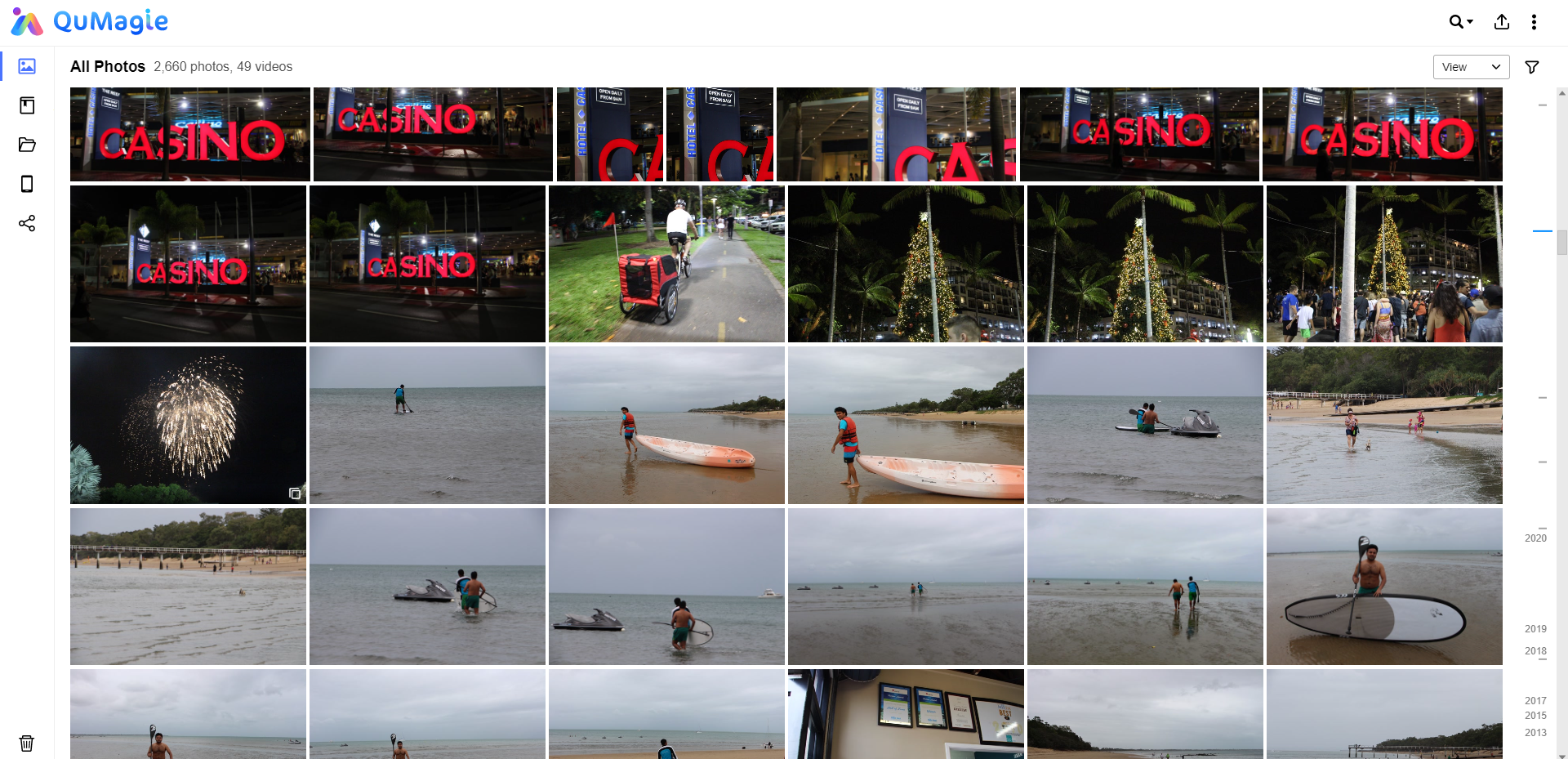 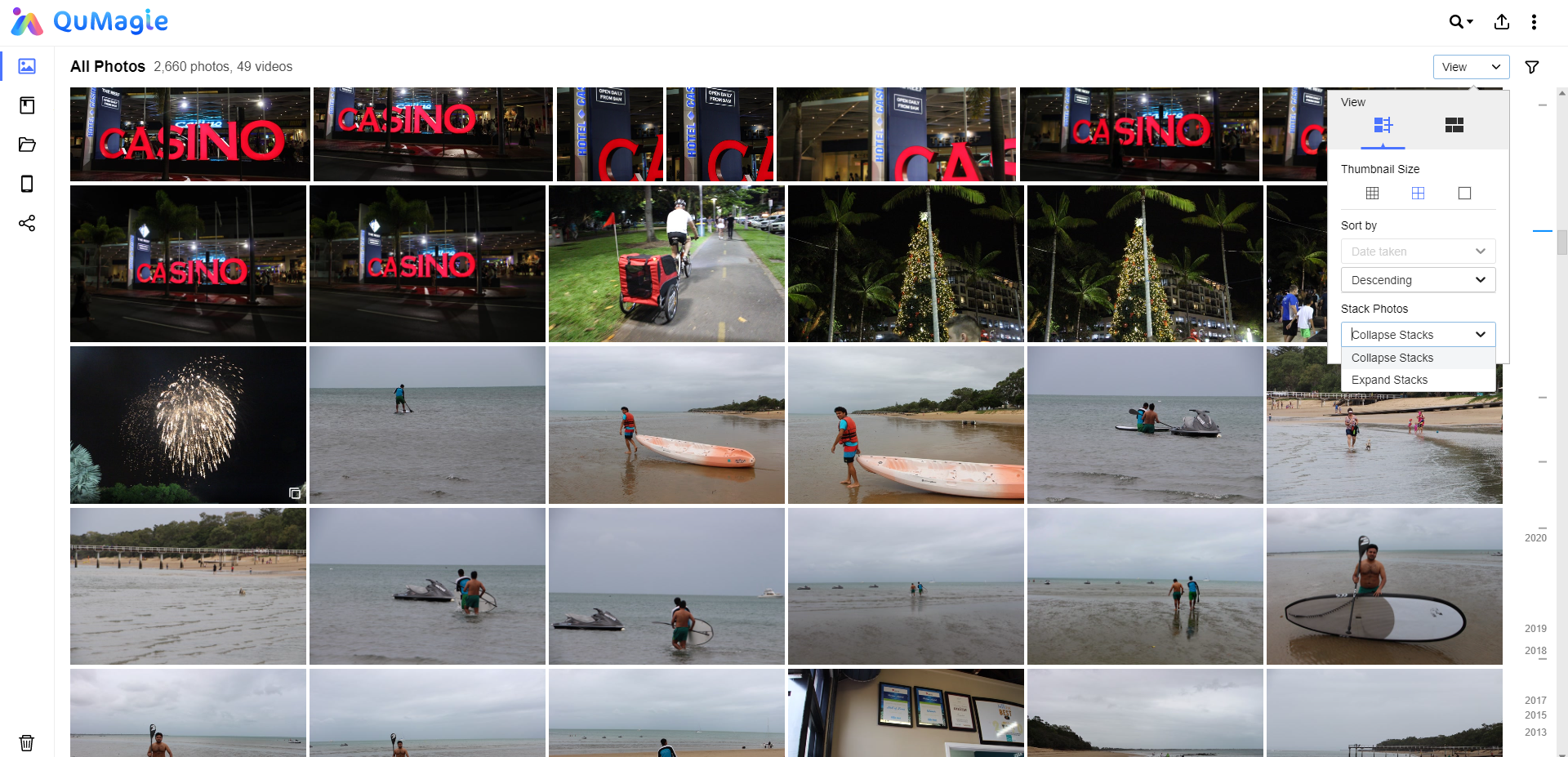 透過Qfiling封存珍貴相簿
與Qfiling軟體協作
如欲封存相簿，可以直接在QuMagie介面中，透過Qfiling封存相簿，省去繁雜操作手續與時間
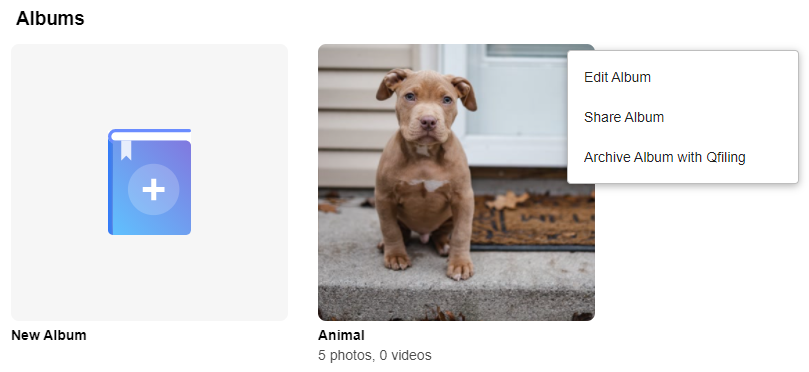 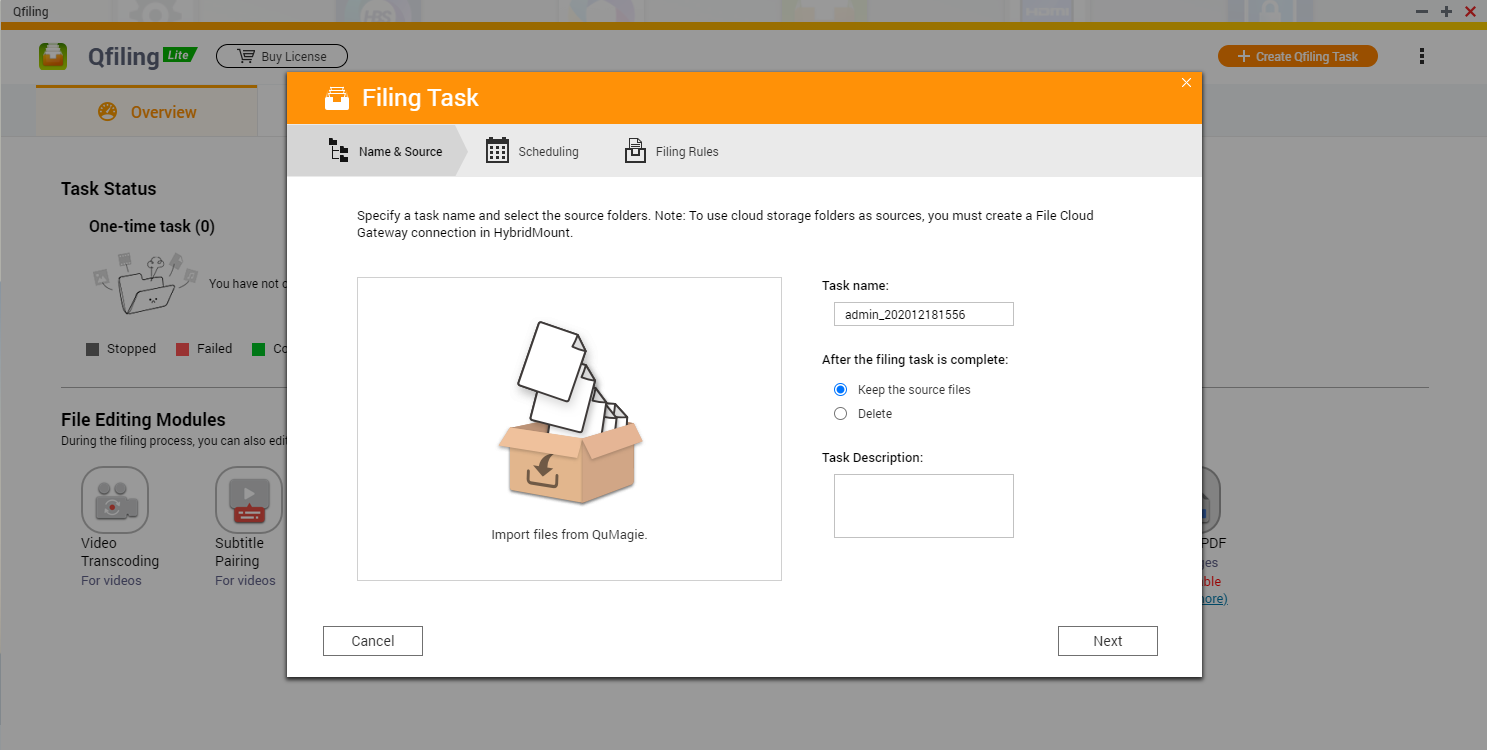 追蹤上傳進度無煩惱
後台任務顯示
在大量上傳或下載照片時，您可以透過後台任務顯示，充分了解目前進度
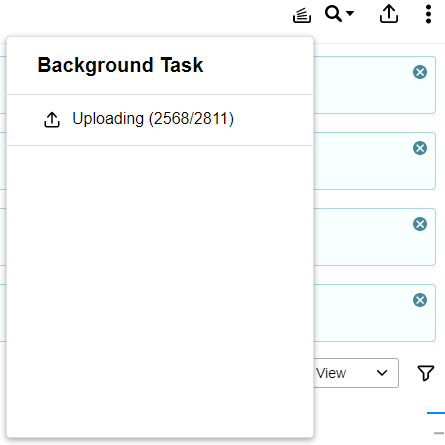 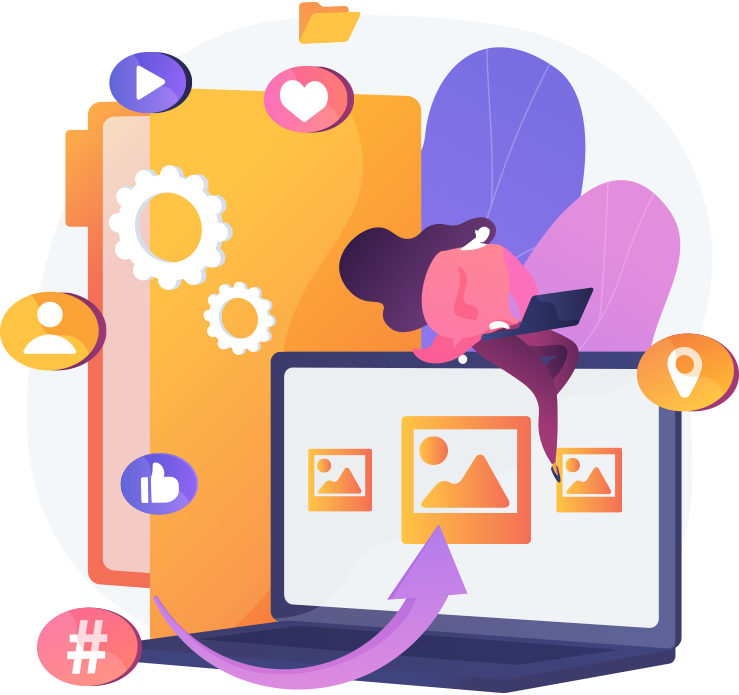 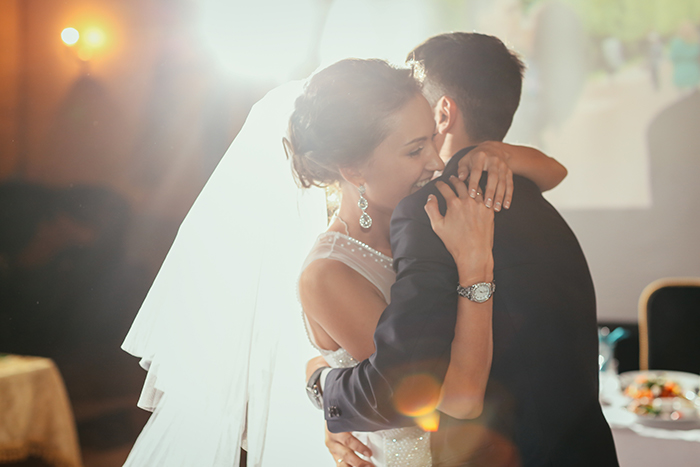 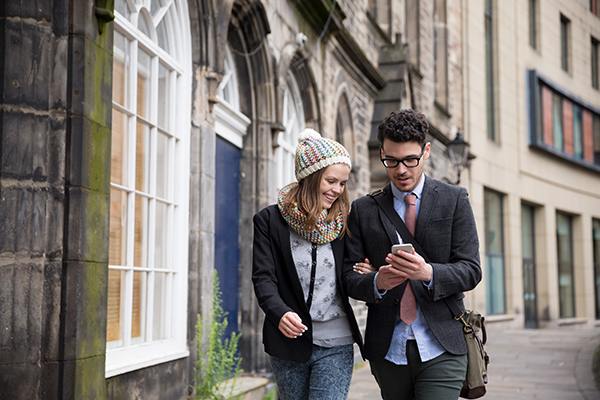 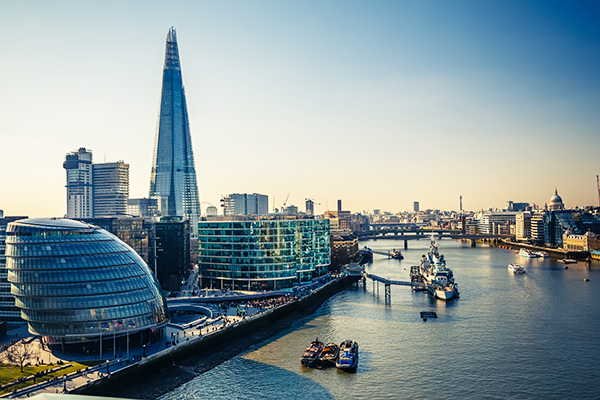 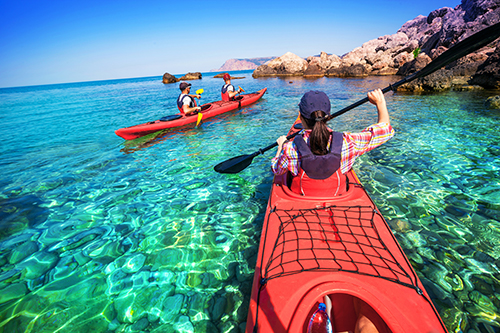 實際操作演示
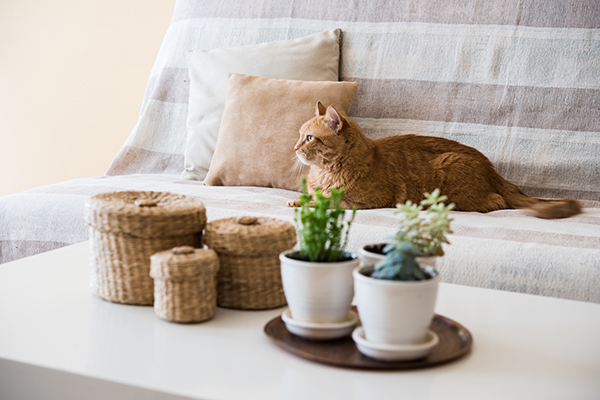 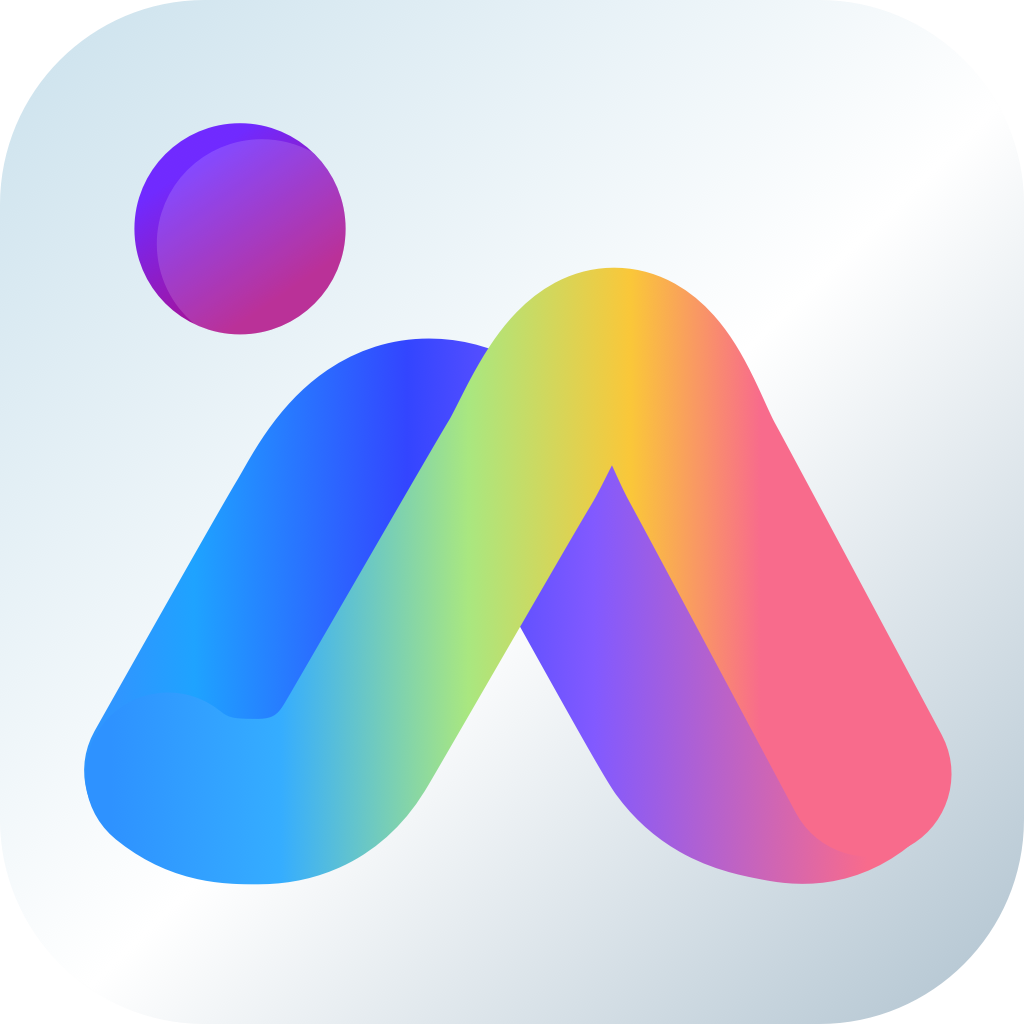 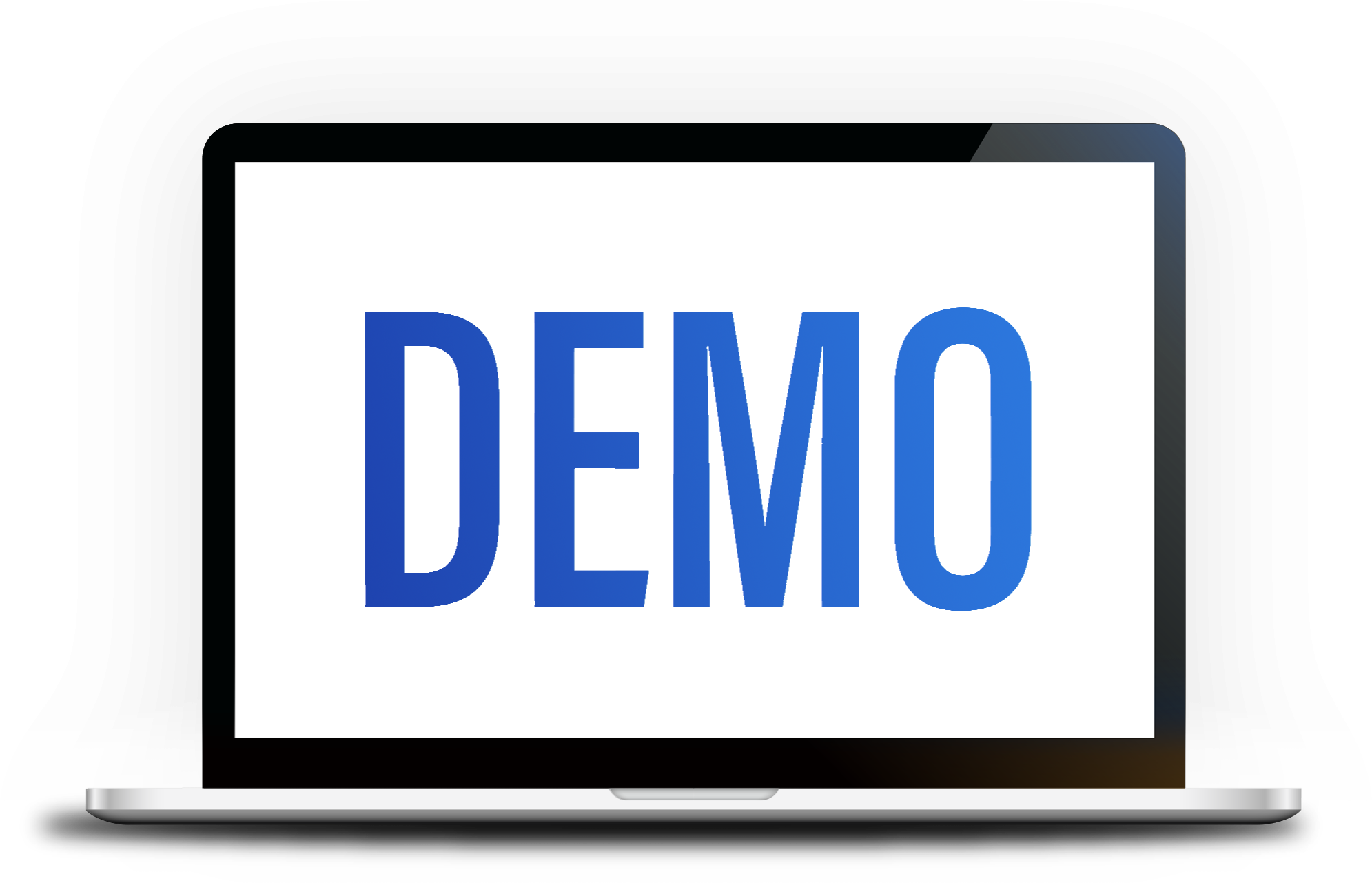 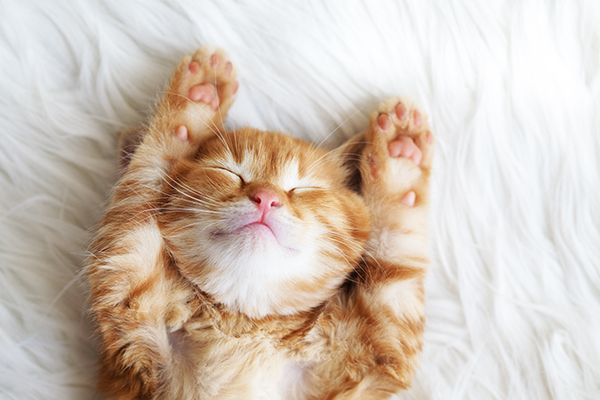 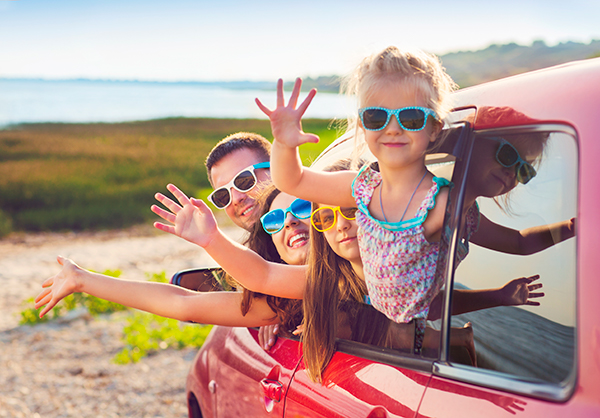 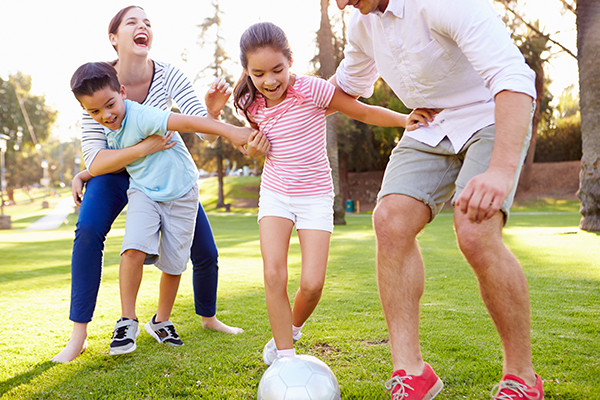 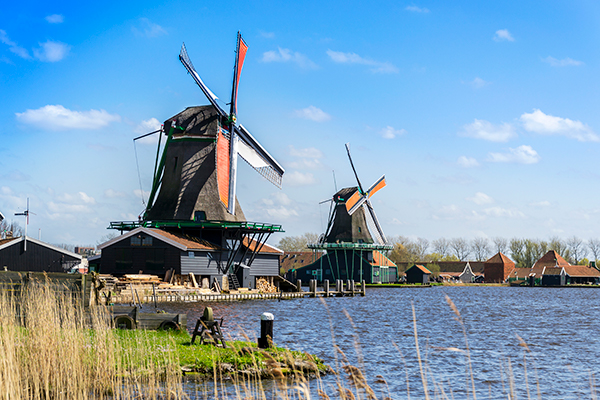 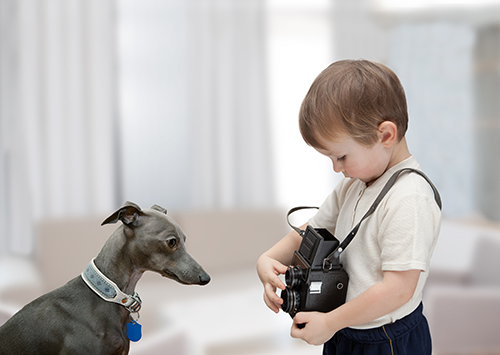 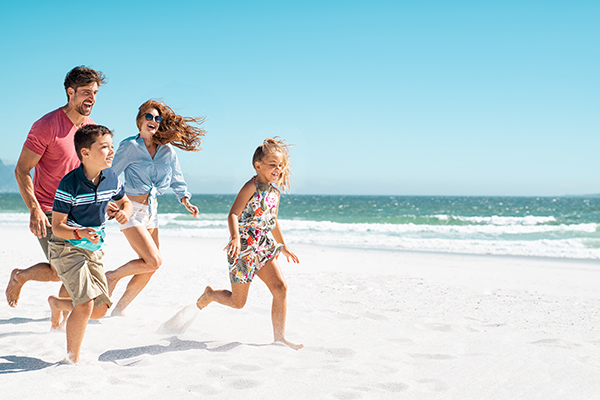 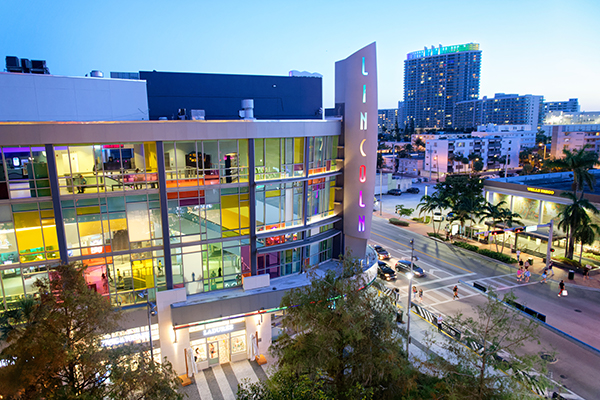 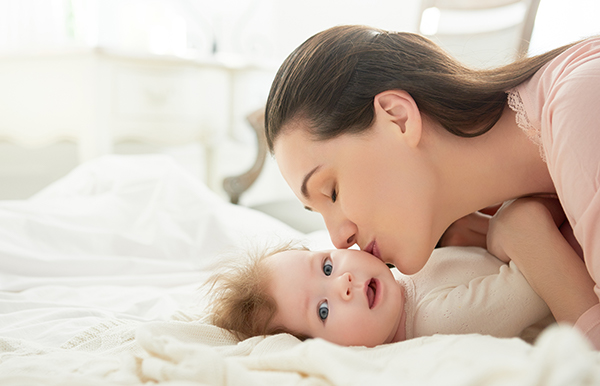 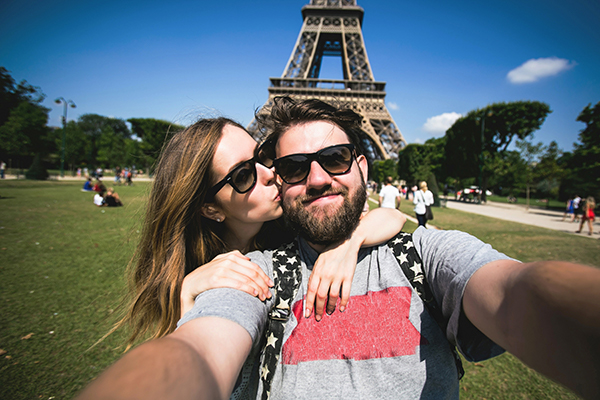 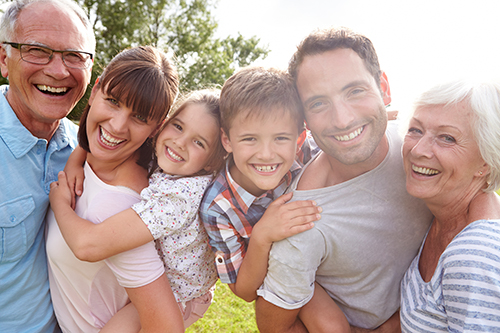 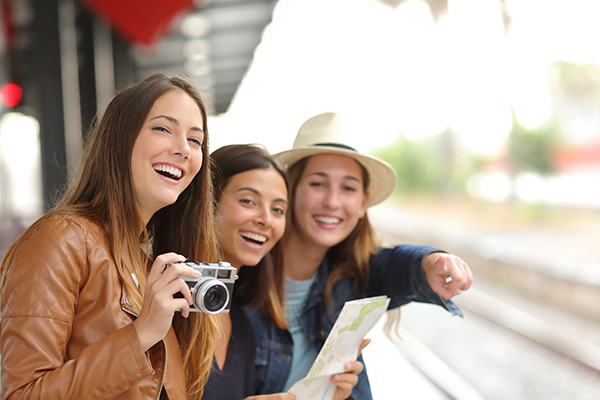 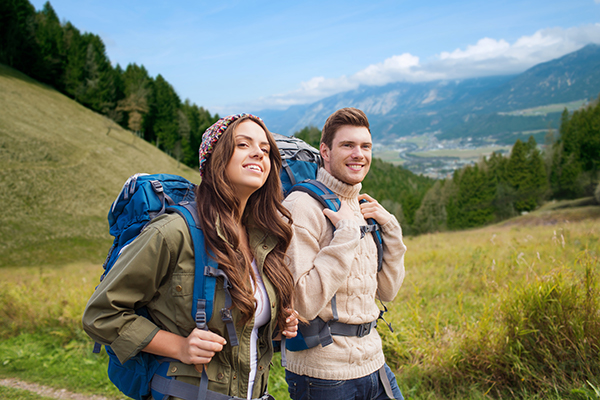 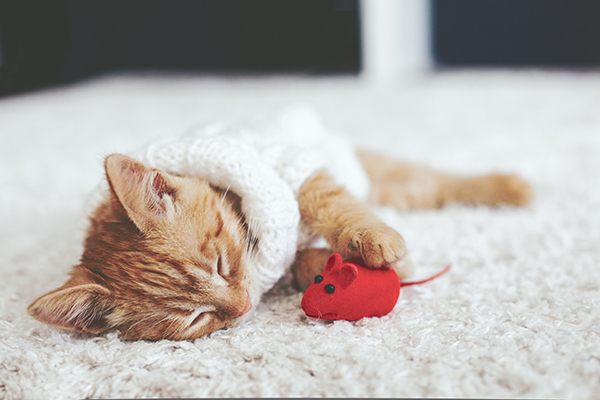 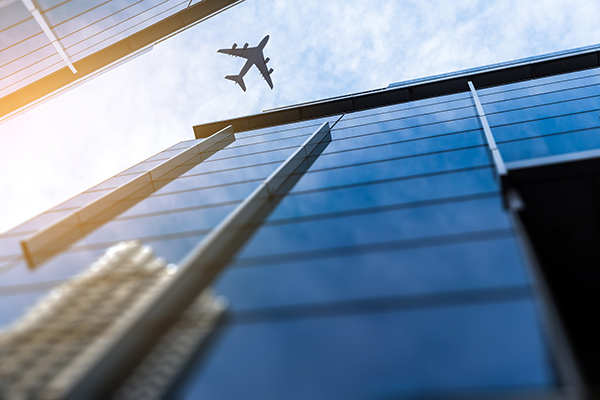 是你最好的選擇!
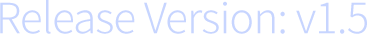 ©2021著作權為威聯通科技股份有限公司所有。威聯通科技並保留所有權利。威聯通科技股份有限公司所使用或註冊之商標或標章。檔案中所提及之產品及公司名稱可能為其他公司所有之商標。